Pharmacognosy lab exercise 8
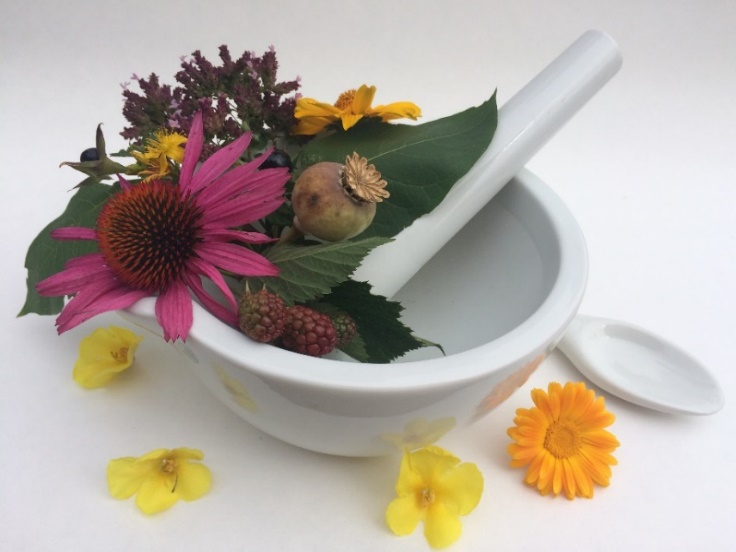 Leaves, herbs
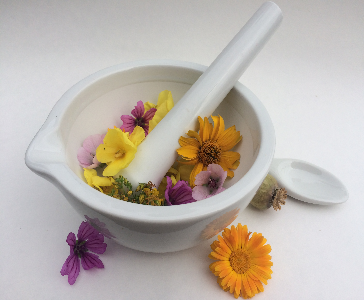 Belladonnae folium CzPh 2017
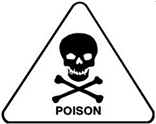 Mother plant: Atropa belladonna, Solanaceae(Deadly Nightshade)
Belladonnae folii exctractum siccum normatum CzPh 2017
Belladonnae folii tinctura normata CzPh 2017
Belladonnae pulvis normatus CzPh 2017
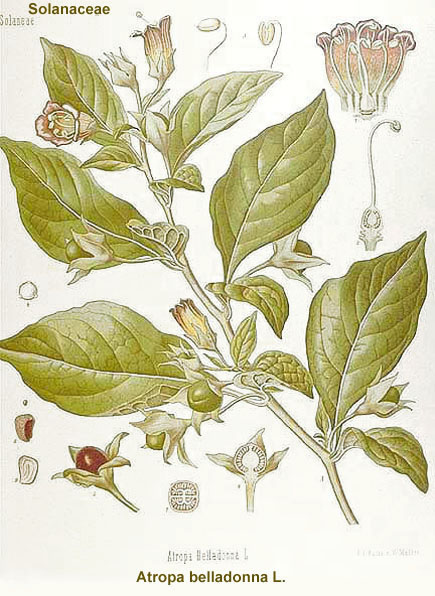 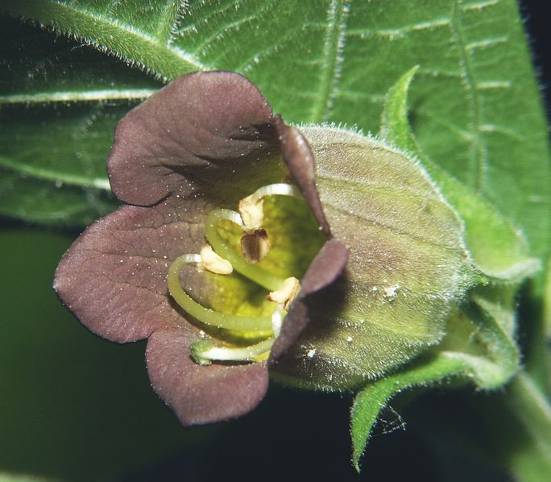 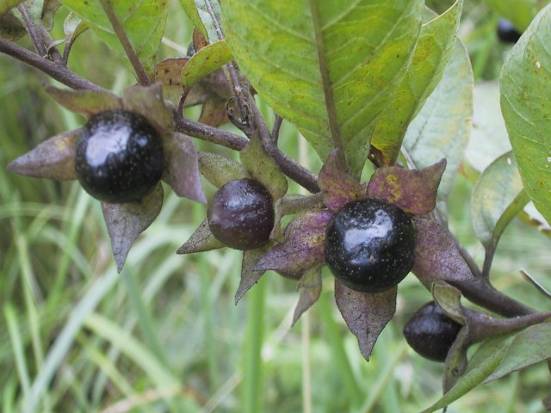 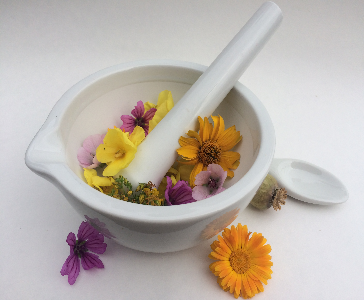 Belladonnae folium CzPh 2017
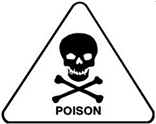 Macroscopy: oval leaves, sharpened, integerrimum, on the face brown-green, reversed side grey-green, infrequently and smoothly hairy, numerous grey dots, narcotic odour, sharp bitter taste

Content compounds: tropane alkaloids (L-hyoscyamine – racemization to atropine), coumarins

Usage: isolation of alkaloids: neurotropic parasympatolytic, spasmolytic, antiasthmatic
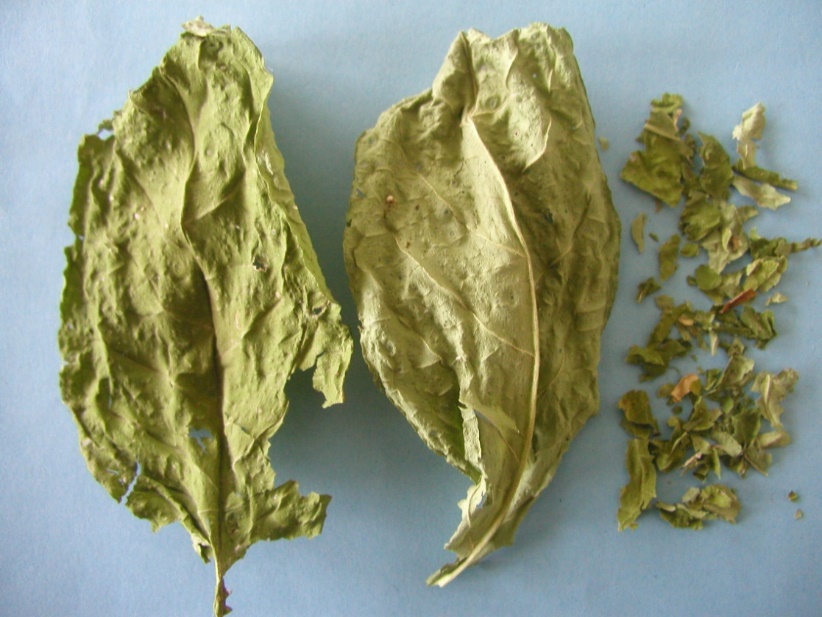 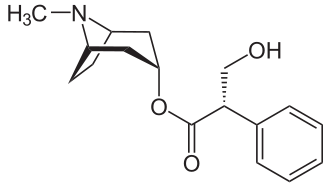 L-hyoscyamine
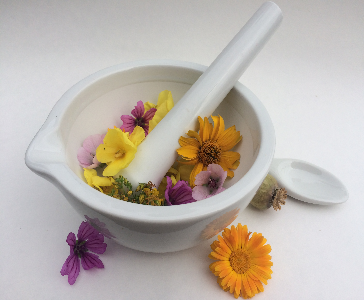 Belladonnae foliumCzPh 2017
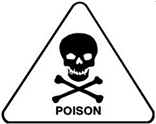 Microscopy: upper epidermis with covering trichomes (polycellular, spiky) and glandular  trichomes with uni-cellular pod and uni- or poly-cellular head, sand cells, stomata of Brasiccaceae type
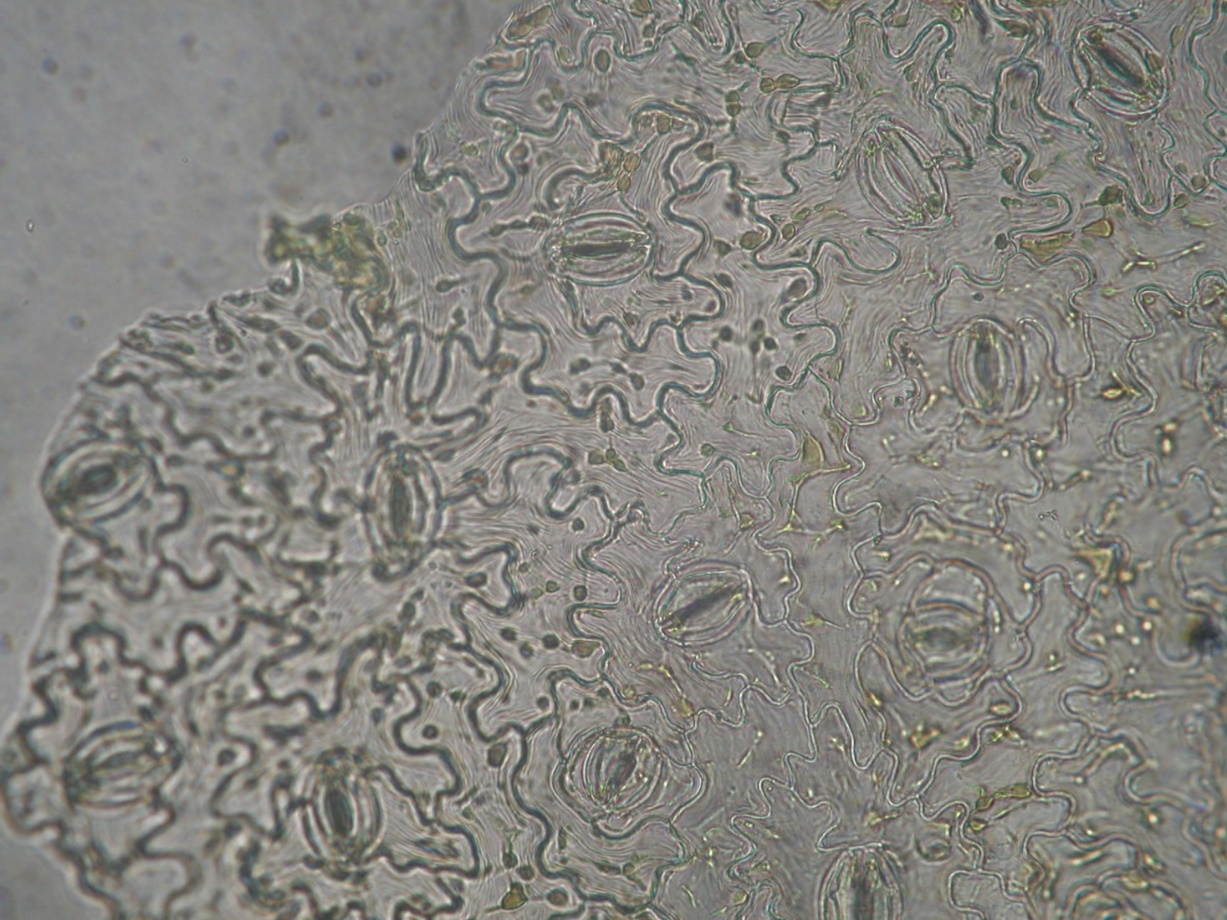 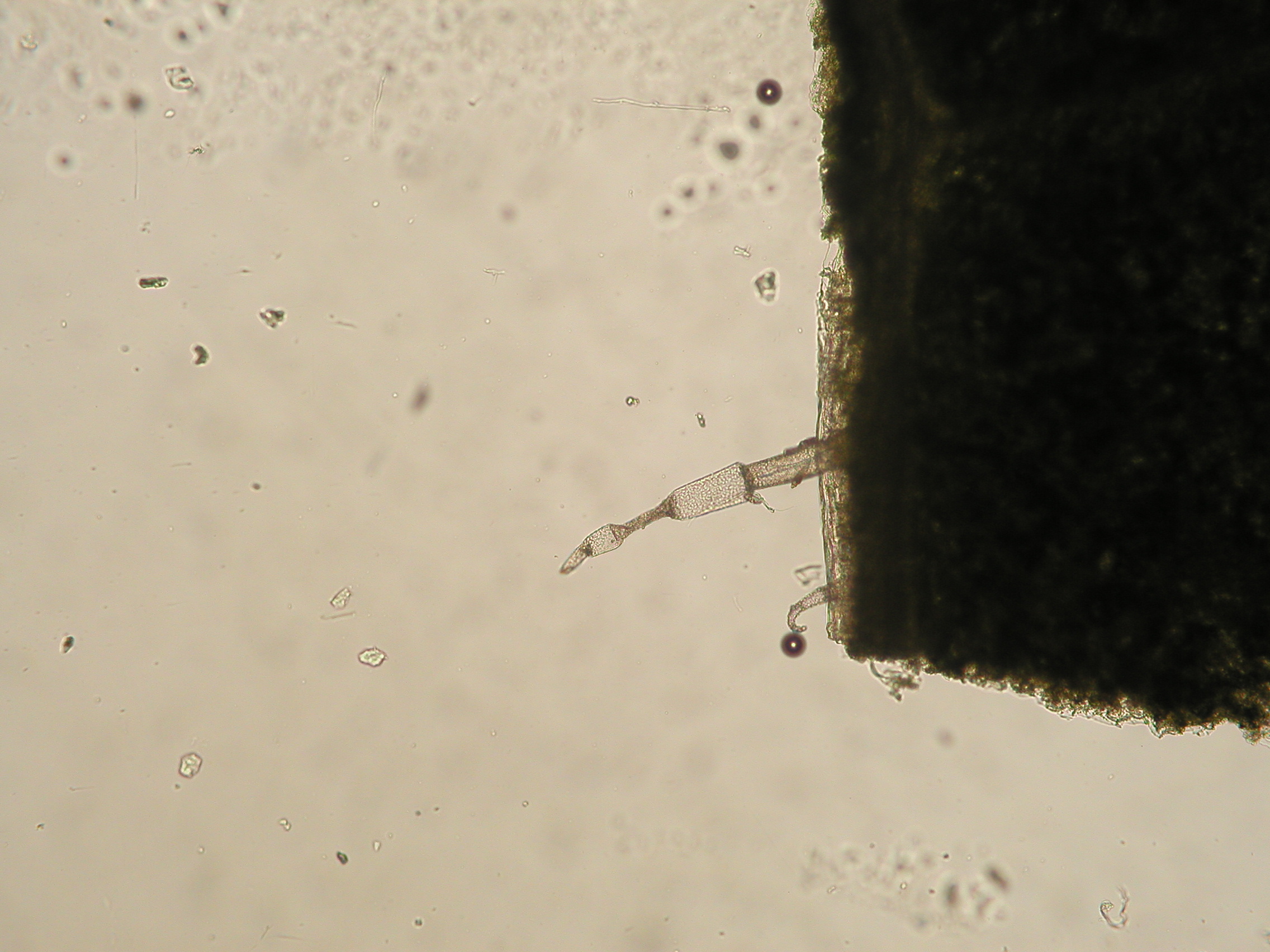 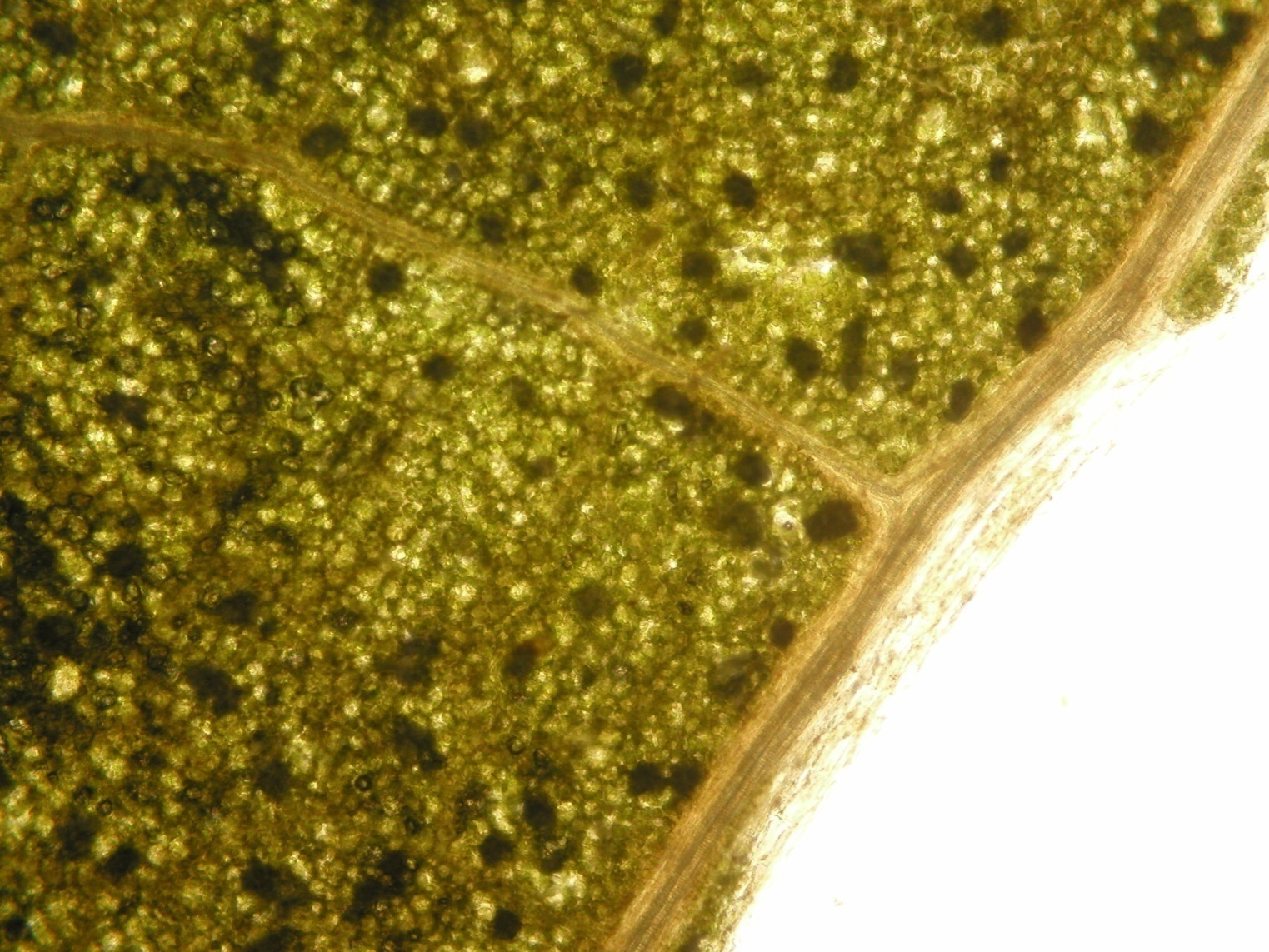 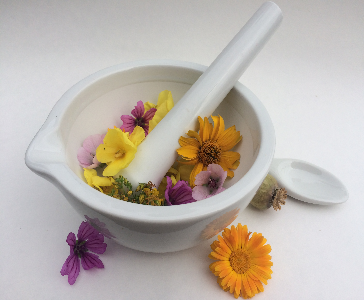 Belladonnae folium CzPh 2017
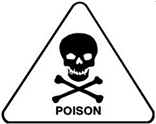 Microscopy:
		

	glandular  trichome

	covering trichome






	sand cells
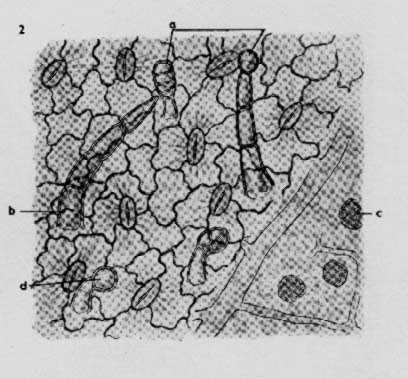 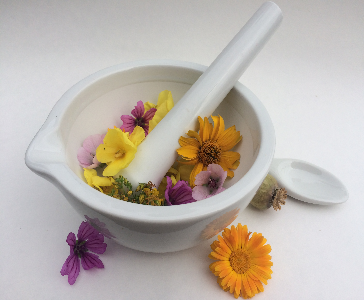 Hyoscyami folium
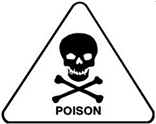 Mother plant: Hyoscyamus niger, Solanaceae (Black Henbane )
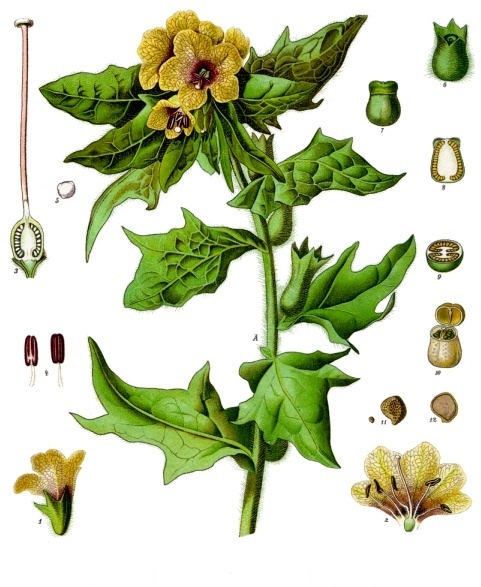 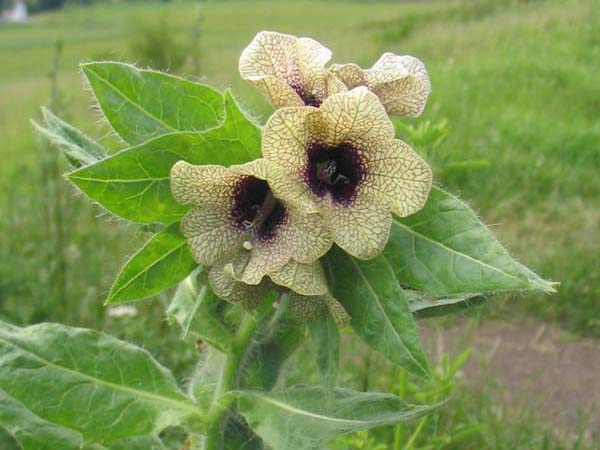 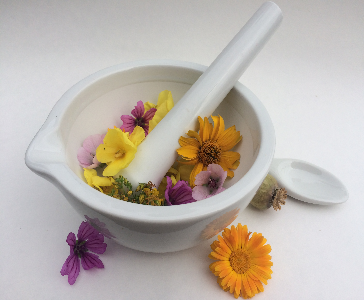 Hyoscyami folium
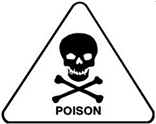 Macroscopy: long leaf,  matt grey-green, both sides hairy, distinct central vein with higher number of trichomes, narcotic odour, sharp bitter-sweet taste 

Content compounds: tropane alkaloids (hyoscyamine, scopolamine)

Usage: isolation of alkaloids: parasympatolytic
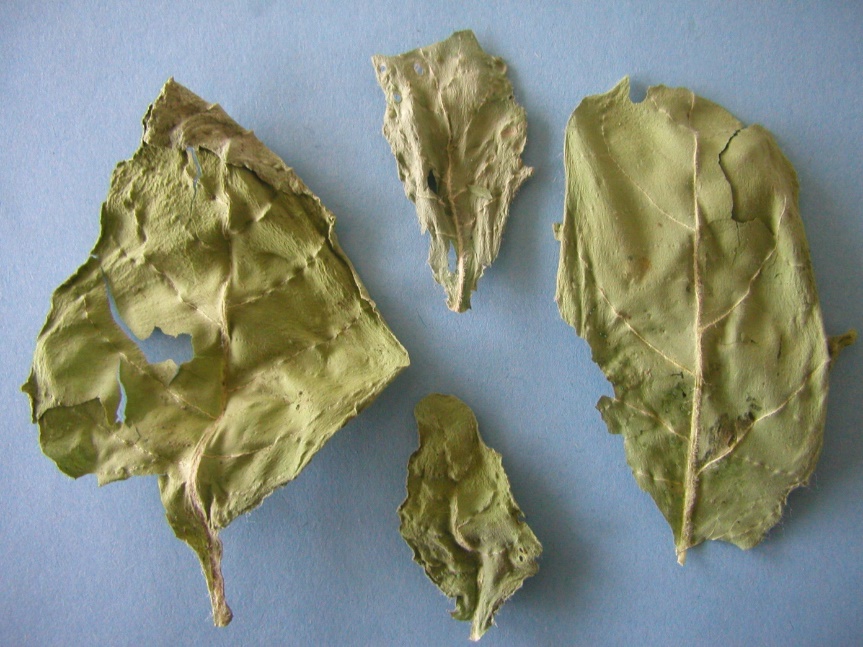 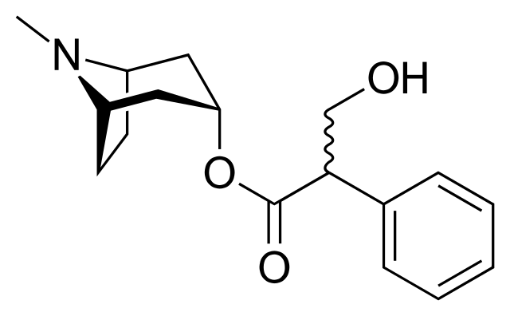 atropine
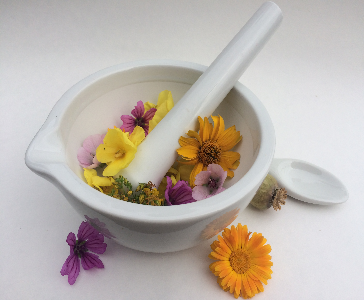 Hyoscyami folium
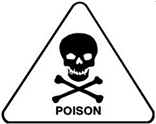 Microscopy: stomata of Brasiccaceae type, covering trichomes poly-cellular, glandular trichomes with poly-cellular pod and uni- or poly-cellular head, crystals of calcium oxalate in leaf mesophyl
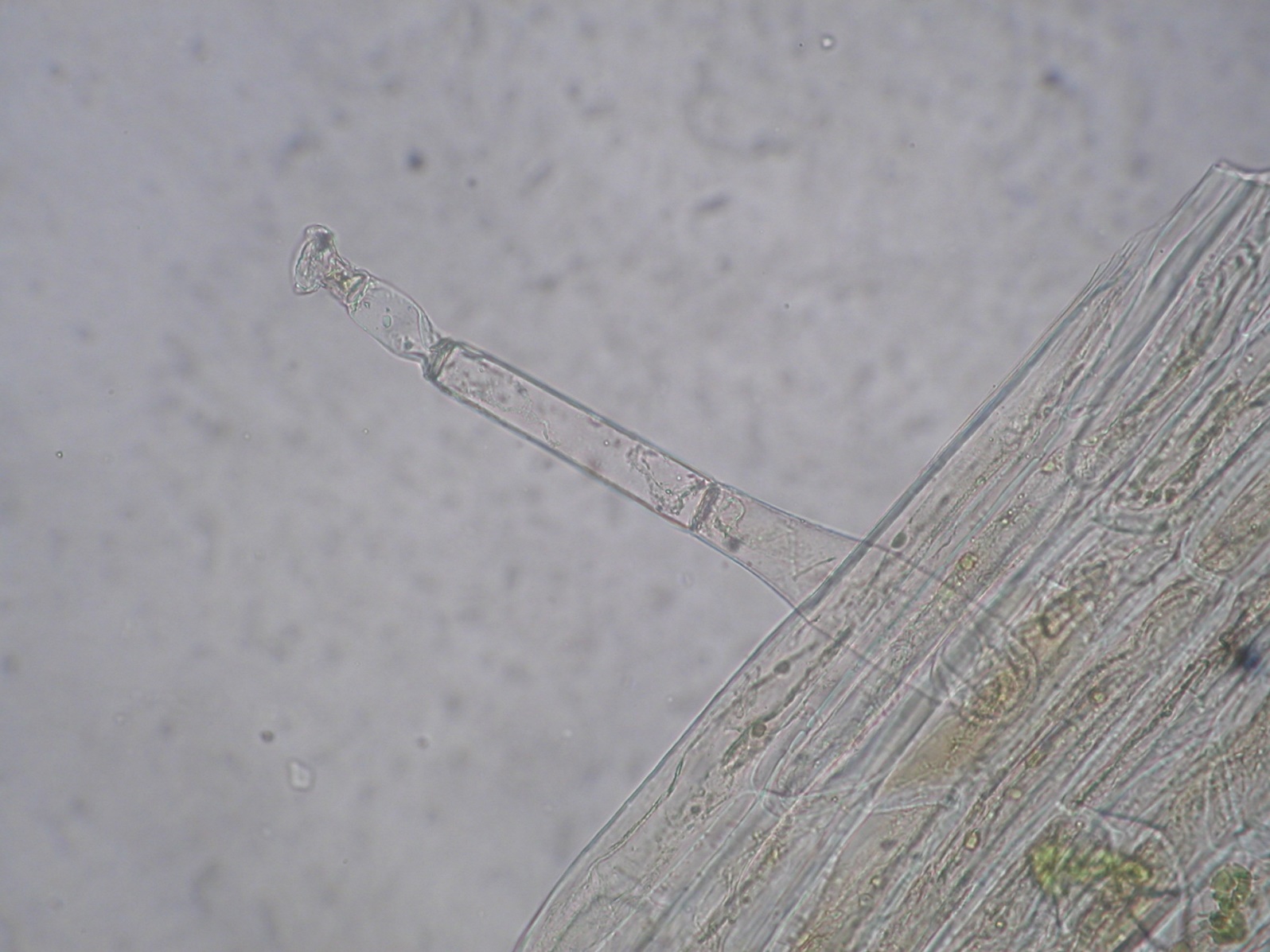 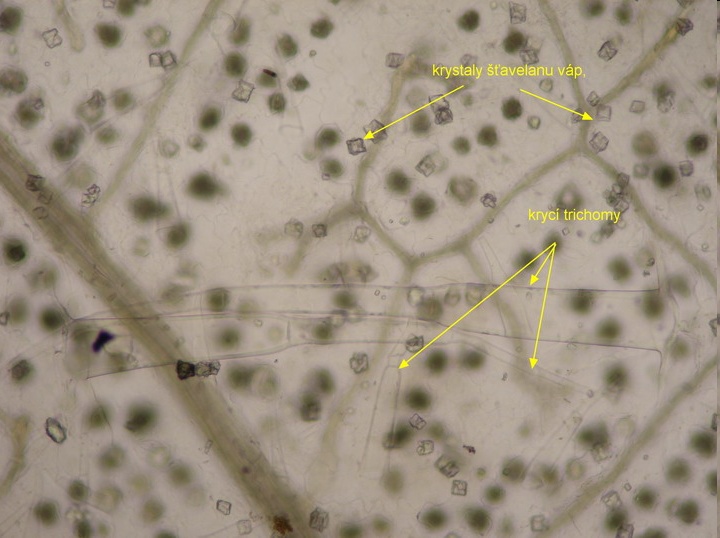 Calcium oxalate crystals
covering trichomes
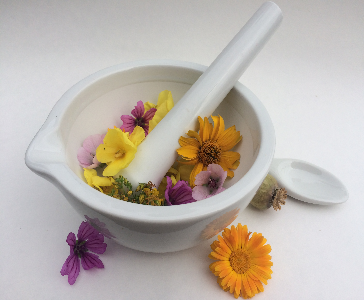 Hyoscyami folium
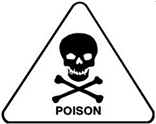 Microscopy:
		

	glandular trichome

	covering trichome

	crystals
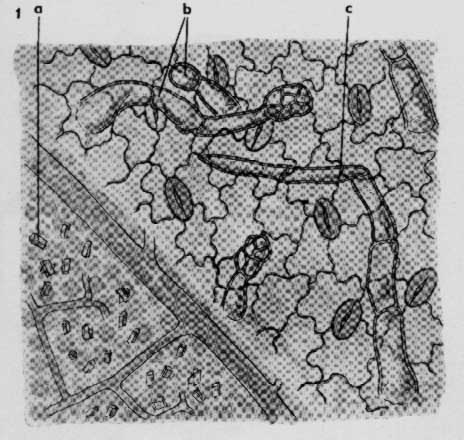 [Speaker Notes: Mucilage cells can be in the epidermis too.]
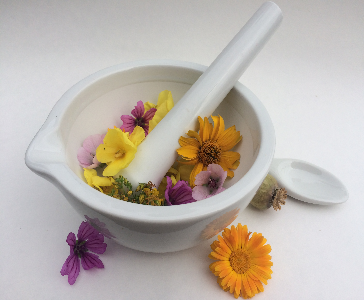 Stramonii folium CzPh 2017
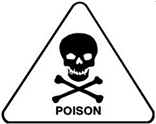 Mother plant: Datura stramonium, Solanaceae (Thorn Apple, Devil´s Weed)
Stramonii folii pulvis normatus  CzPh 2017
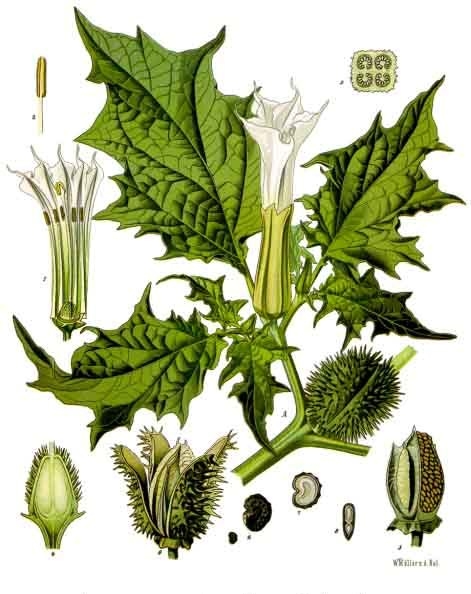 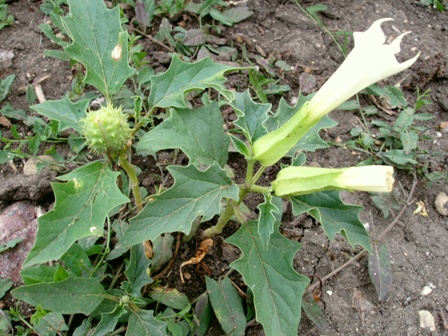 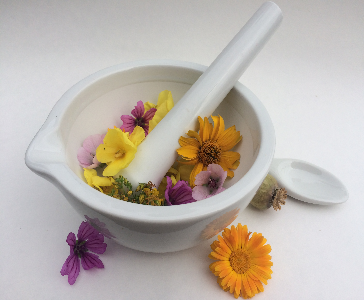 Stramonii folium CzPh 2017
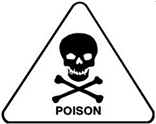 Macroscopy: fragile leaf, thin, almost bald, stalked, strogly lobular, serrated, on the face richly green, on the reversed side brighter, weak narcotic odour, taste sharp bitter 

Content compounds: tropane alkaloids (up to 0.25%), higher scopolamine content

Usage: isolation of alkaloids (sedative effect of scopolamine), production of semisynthetic derivatives
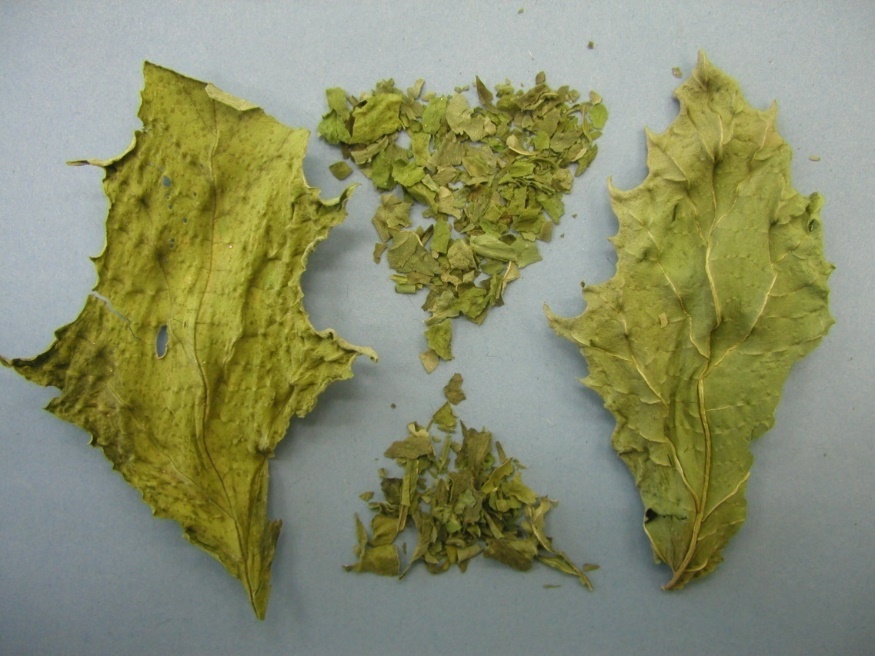 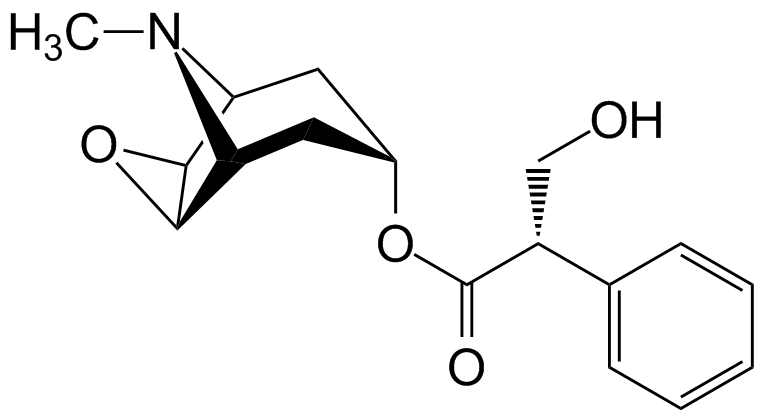 scopolamine
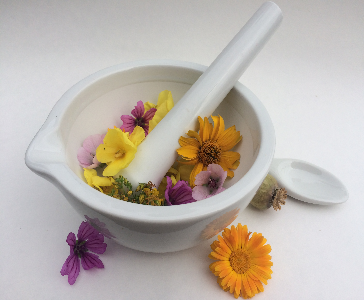 Stramonii folium CzPh 2017
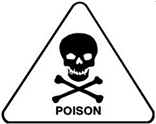 Microscopy: stomata of Brasiccaceae type, covering trichomes 2 - 5 cellular with grainy cuticle, shortly stalked glandular trichomes with poly-cellular head, aggregates of calcium oxalate in leaf mesophyl, multi-edged cells of epidermis
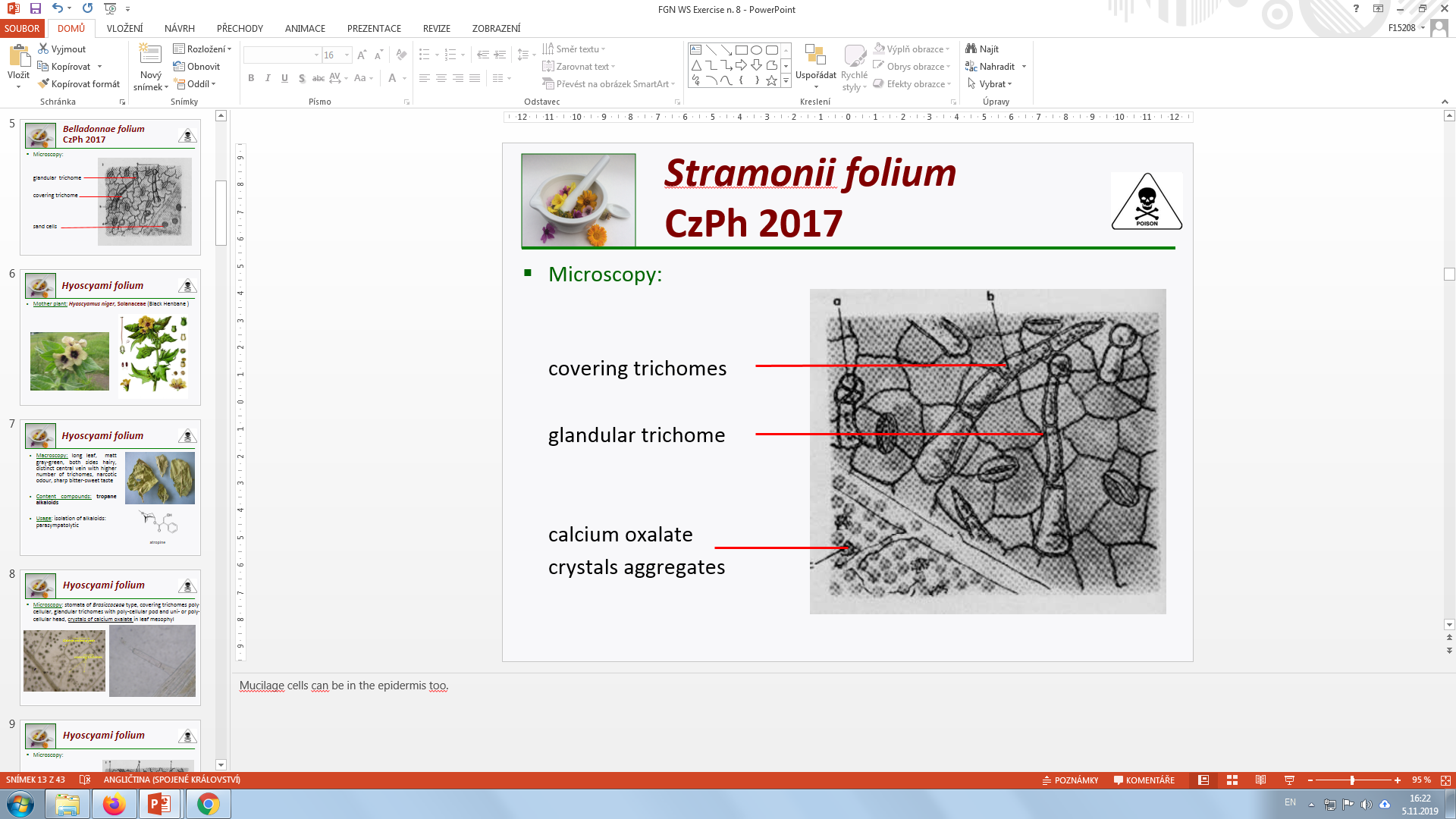 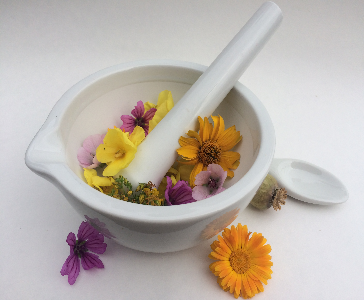 Stramonii folium CzPh 2017
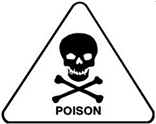 Microscopy:
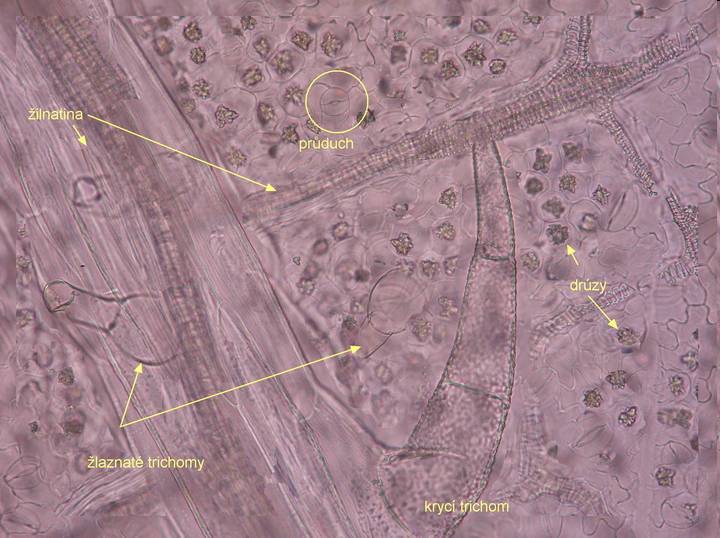 stoma
vein
druses of calcium oxalate
glandular trichomes
covering trichome
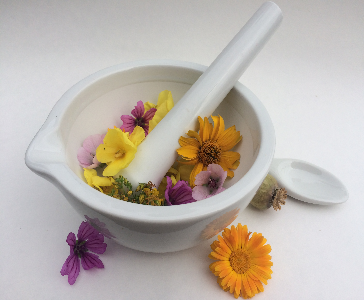 Melissae folium CzPh 2017Melissae herba CzPh 2017National part
Mother plant: Melissa officinalis, Lamiaceae Lemon Balm
Melissae folii extractum siccum CzPh 2017
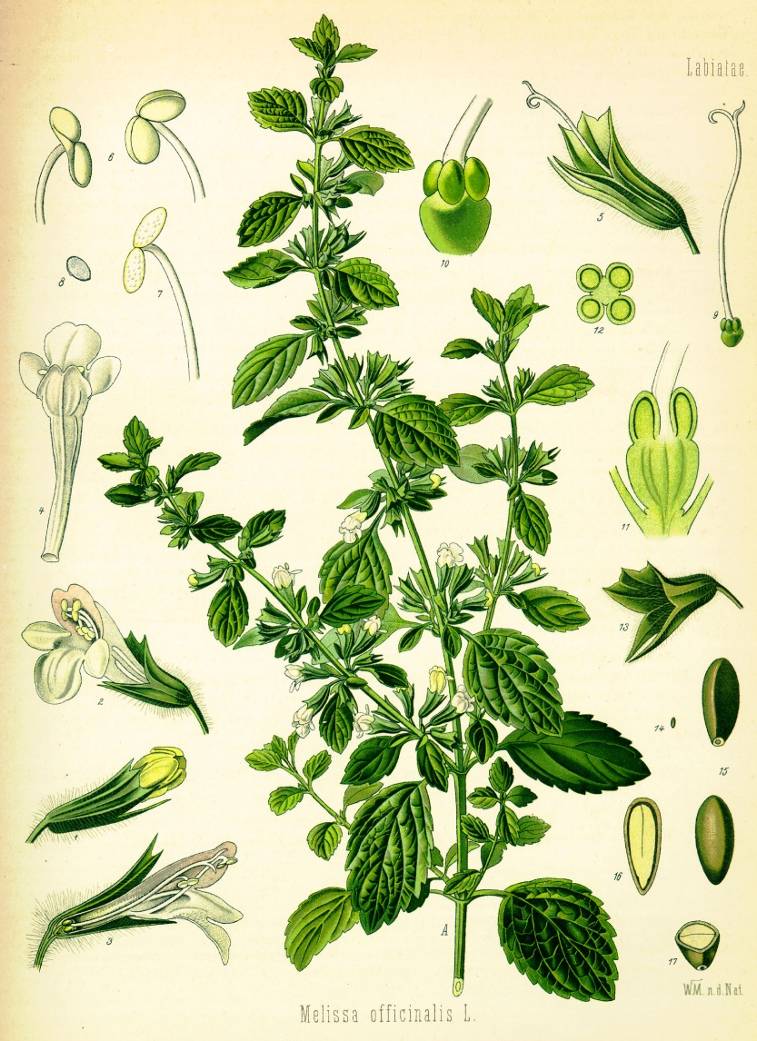 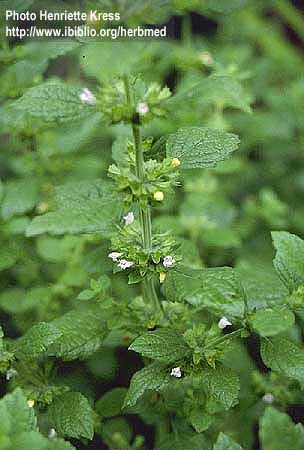 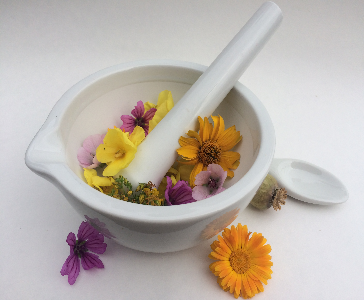 Melissae folium CzPh 2017Melissae herba CzPh 2017National part
Macroscopy: 4-edged stem, opposite 
      leaves stalked broadly oval, serrate margins, 
      on the face richly green, wrinkled, softly hairy, 
      reversed side of leaves brighter, almost bald, 
      white flowers in pseudo-verticiles, pleasant 
      citrus odour, pleasant aromatic taste 


Content compounds: essential oil – monoterpenes (citronellal, citral, nerole, geraniol, linalool), sesquiterpens (caryophylen); rosmarinic acid, tannins, flavonoids

Usage: sedative, nervinum; carminative, spasmolytic; antibacterial and antiviral effect
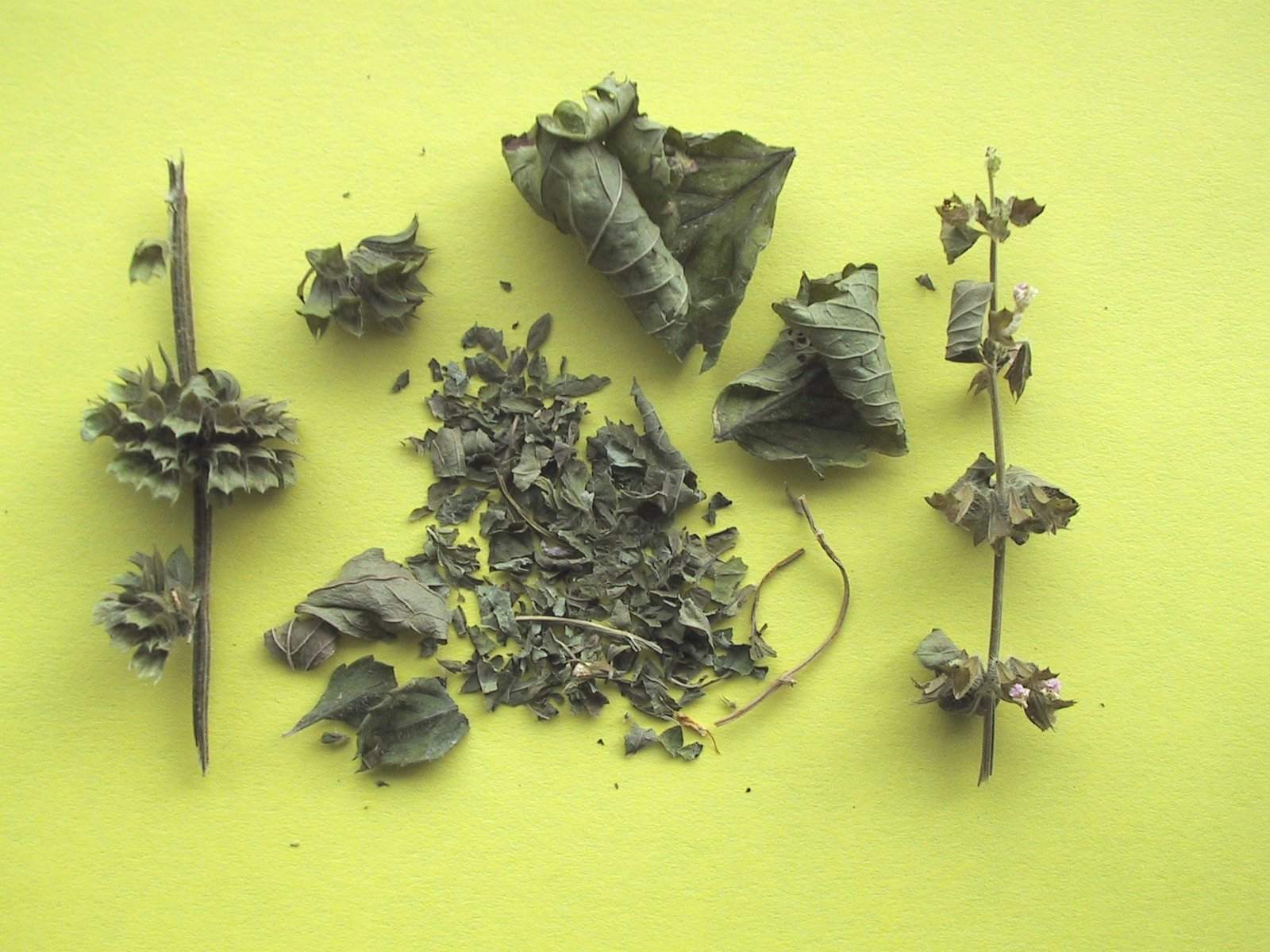 [Speaker Notes: Drying at low temperature, store for short time – essential oils are volatile
Perfumery, cosmetics,  food industry – food conservation
Essential oils irritate the  kidney parenchyma and respiratory tract epitel – they increase production of urine and mucus – expectorant effect.
Tea from lemon balm for calming]
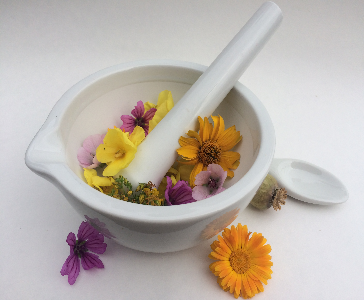 Melissae folium CzPh 2017Melissae herba CzPh 2017National part
Microscopy: 
surface - stomata (Caryophylaceae type), 
covering and glandular trichomes, 
glandules of  Lamiaceae type

			glandule

			covering trichome


			glandular trichome
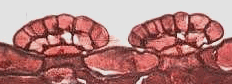 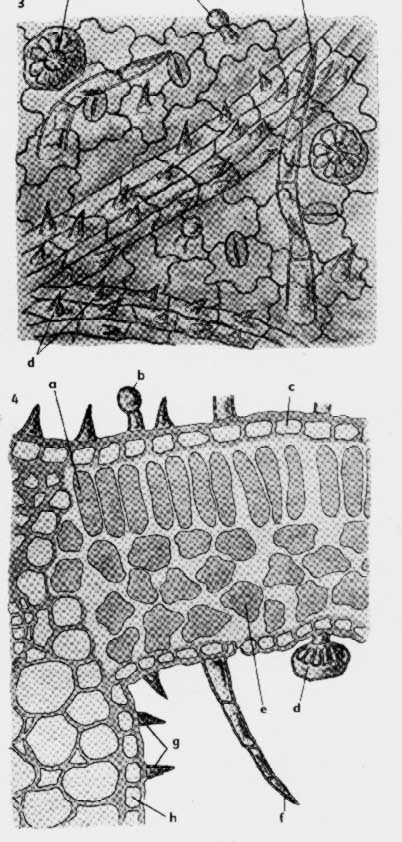 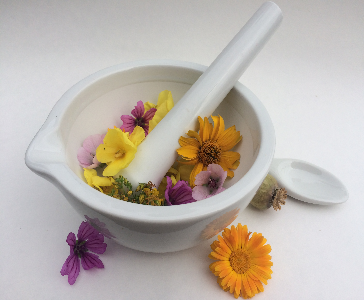 Melissae folium CzPh 2017Melissae herba CzPh 2017National part
Microscopy: stem – transversal section – covering and glandular trichomes, epidermis, reinforcing collenchyma, cortex parenchyma, thickened phloem fibers, collateral vascular bundle with sclerenchymatic sheath
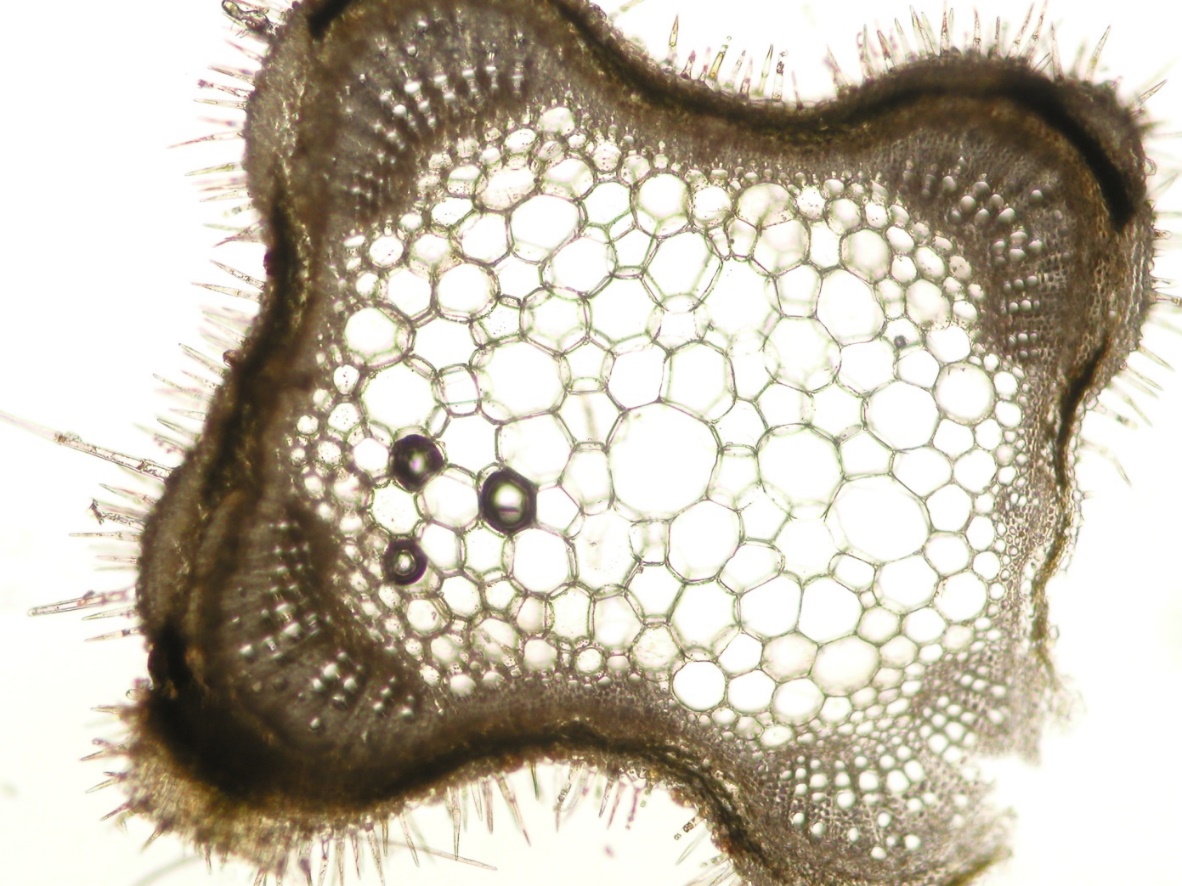 epidermis with trichomes

collenchyma 

phloem fibers

kambium

medullar parenchyma

xylem
[Speaker Notes: Mucilage cells can be in the epidermis too.]
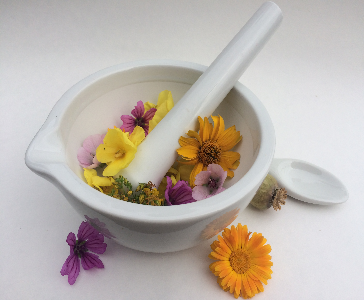 Menthae piperitae folium CzPh 2017Menthae piperitae herba CzPh 2017
Mother plant: Mentha x piperita,  Lamiaceae (Peppermint)
Menthae piperitae folii extractum siccum CzPh 2017
Menthae piperitae etheroleum CzPh 2017
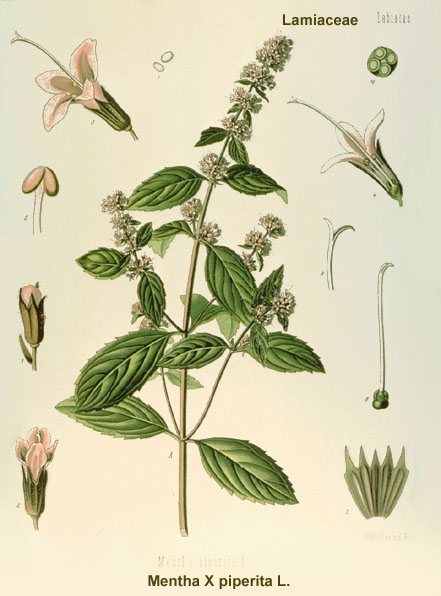 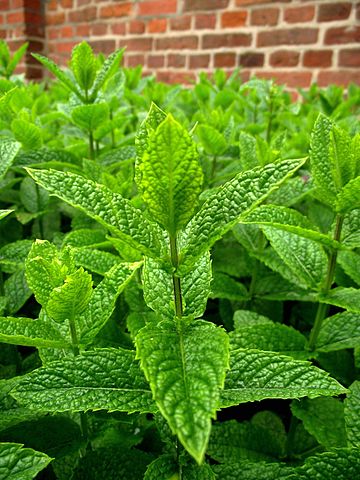 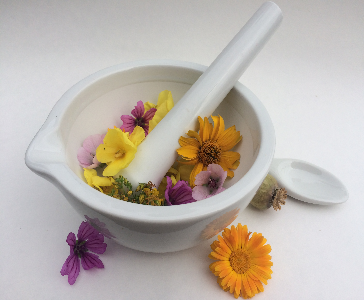 Menthae piperitae folium CzPh 2017
Macroscopy: 4-edged green-brown stems, opposite leaves stalked, oval, sharply serrated margins, slightly hairy, purple vains on the reversed side, purple flowers in pseudo-verticiles creating spikes, menthol odour, taste spicy hot taste, later cooling
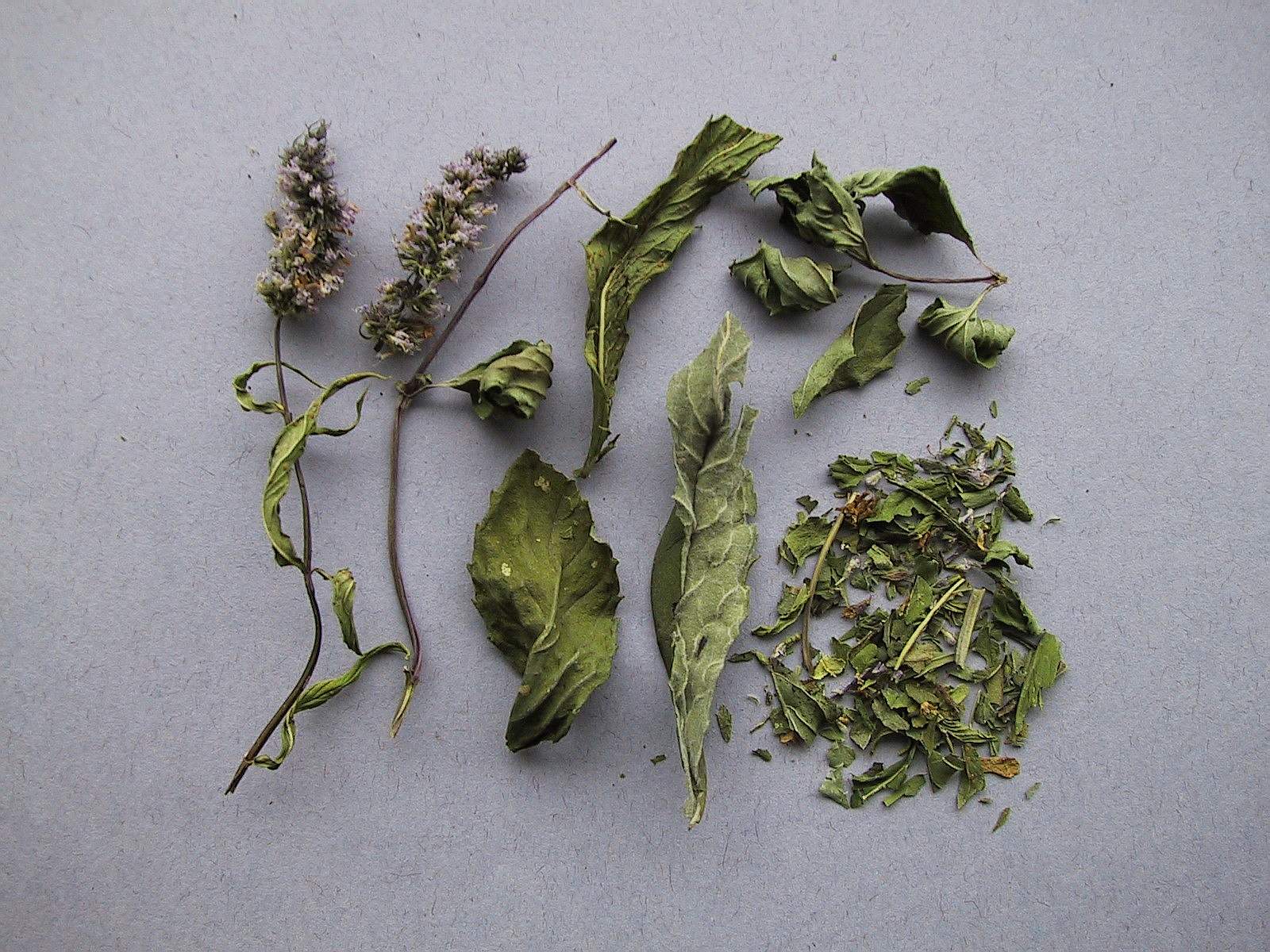 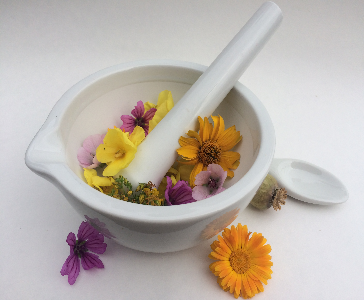 Menthae piperitae folium CzPh 2017
Content compounds: essential oil - monoterpens (menthol, menthone), menthofurane, felandrene, piperidone; tannins, flavonoids 







Usage: stomachic, carminative, antiseptic, spasmolytic, choleretic;  taste and smell corigens in tea mixtures; pure menthol: derivans, antiseptic, local anaesthetic
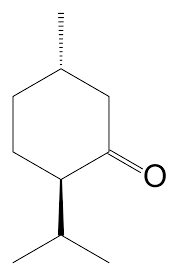 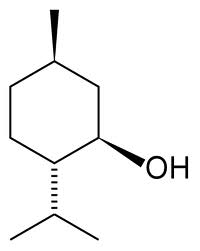 menthone
menthol
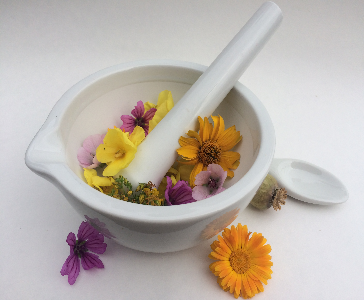 Menthae piperitae folium CzPh 2017
Microscopy: surface – lobular cells, stomata (Caryophylaceae type), on the reversed side covering and glandular trichomes, glandules of Lamiaceae type




			glandule

			glandular trichome


			covering trichome
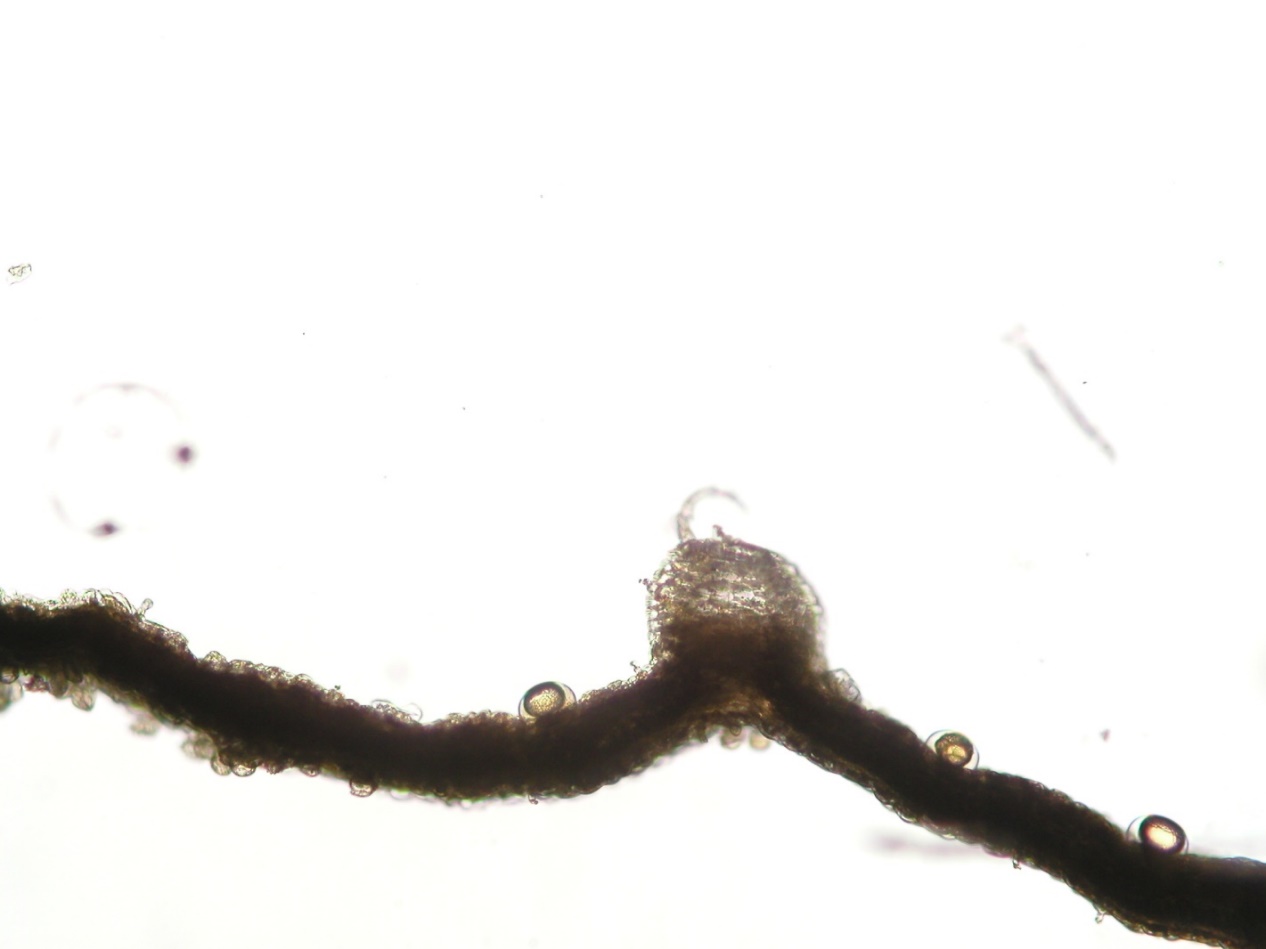 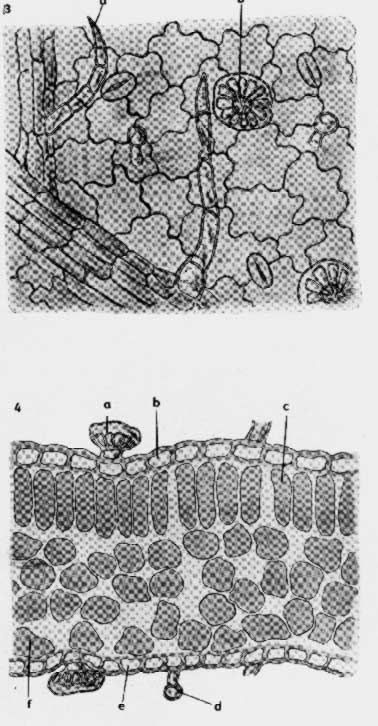 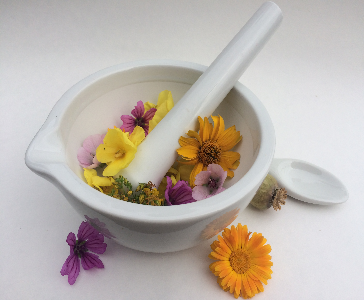 Menthae piperitae folium CzPh 2017
Microscopy: stem – transversal section: nippled cuticle with trichomes, epidermis, collenchymatic cells, narrow cortex, collateral vascular bundles, in wood parenchyma cells with crystals of calcium oxalate
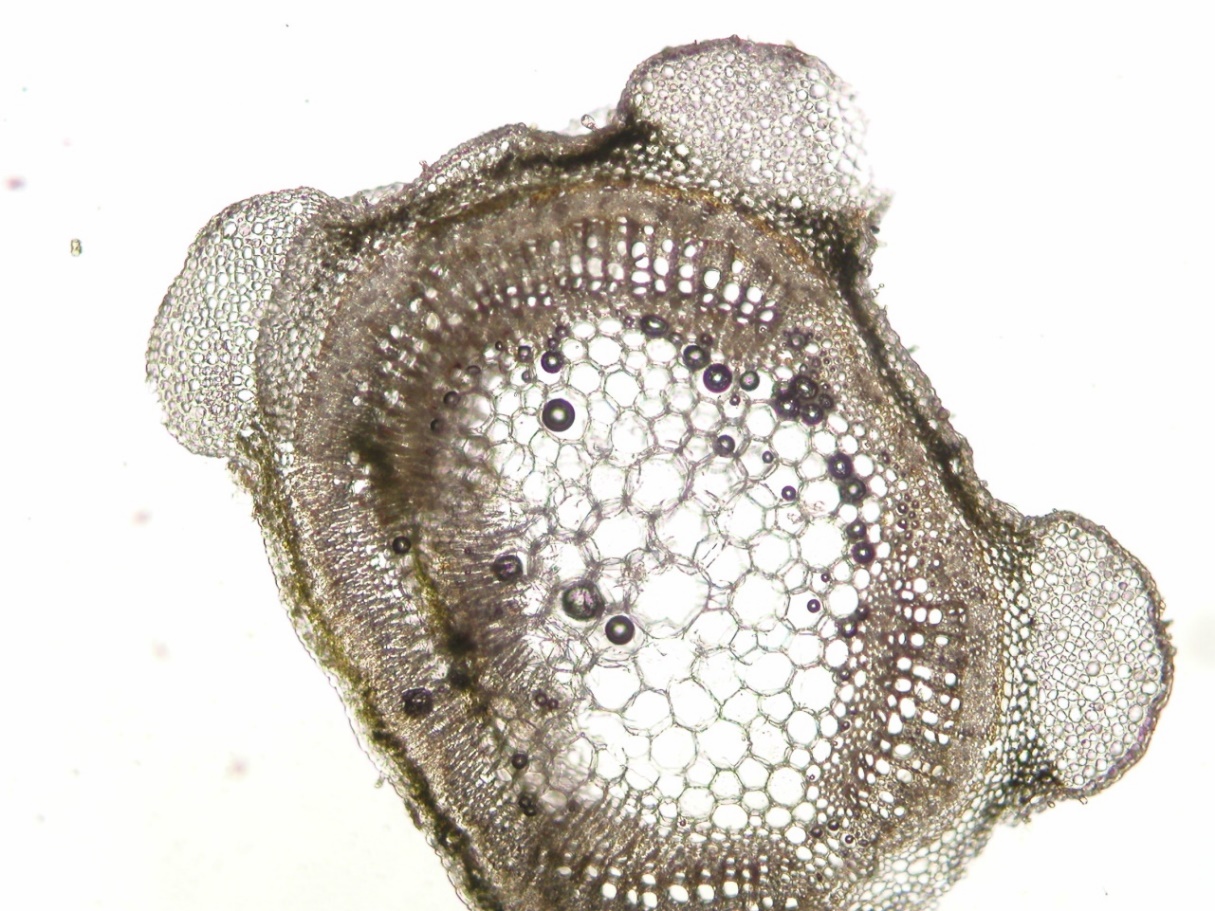 epidermis

collenchyma in hypodermis

phloem

medullar parenchyma 

xylem
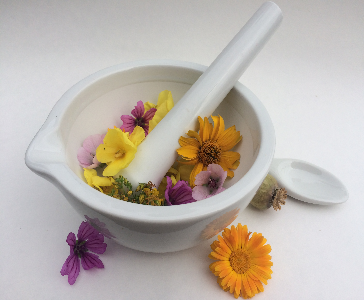 Thymi herba CzPh 2017
Mother plant: Thymus vulgaris, Thymus zygis Lamiaceae (Thyme)
Thymi typo thymolo etheroleum CzPh 2017
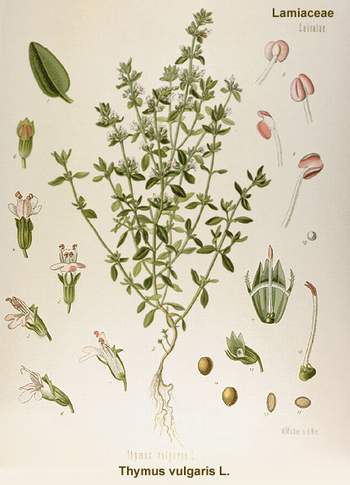 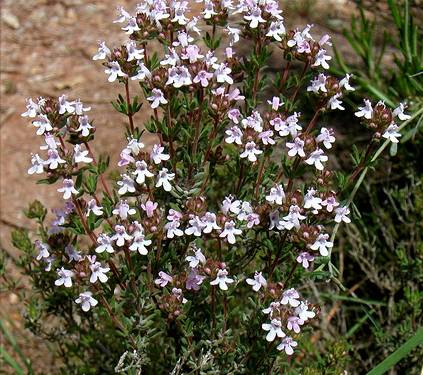 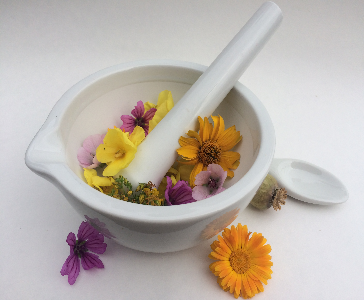 Thymi herba CzPh 2017
Macroscopy: 4-edged stems, hairy sessile short line-like leaves with underwinded margin, on the face green and bald, on the reversed side glandulary pointed, flowers white or purplish in verticiles, pleasant aromatic odour and taste 

Content compounds: essential oil – monoterpens (thymol, carvacrol); tannins, flavonoids 

Usage: expectorans, stomachic, antiseptic, astringent, antiphlogistic
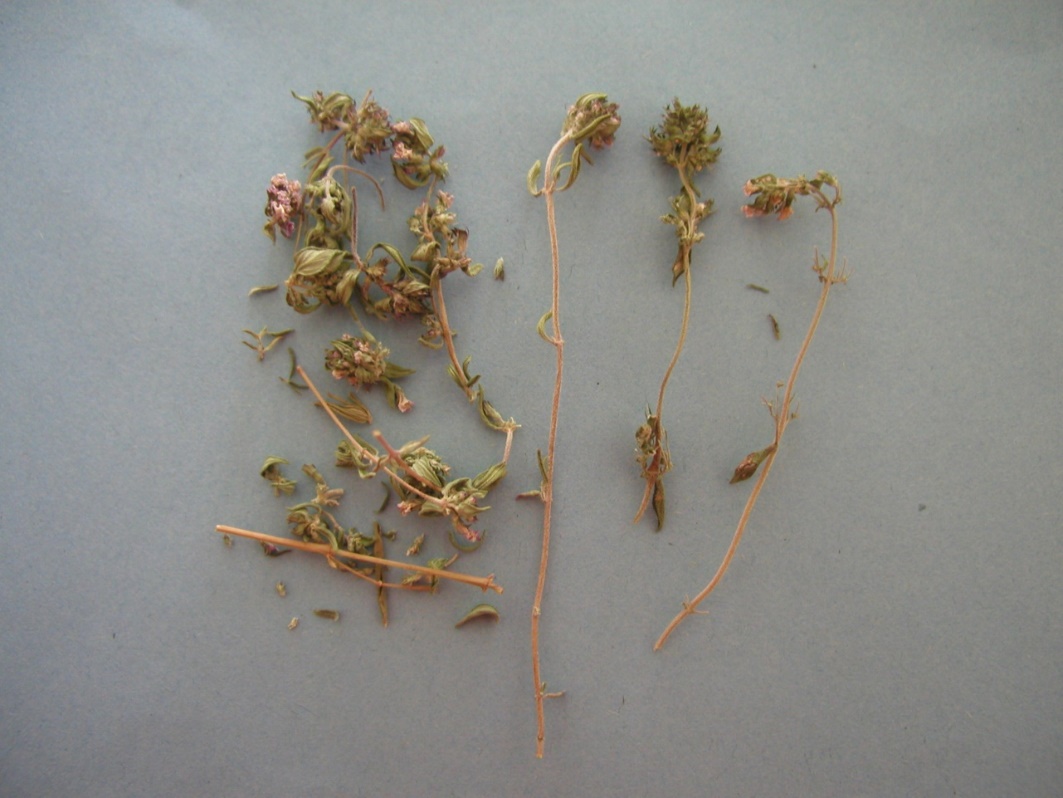 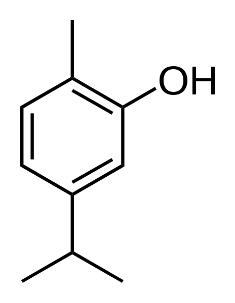 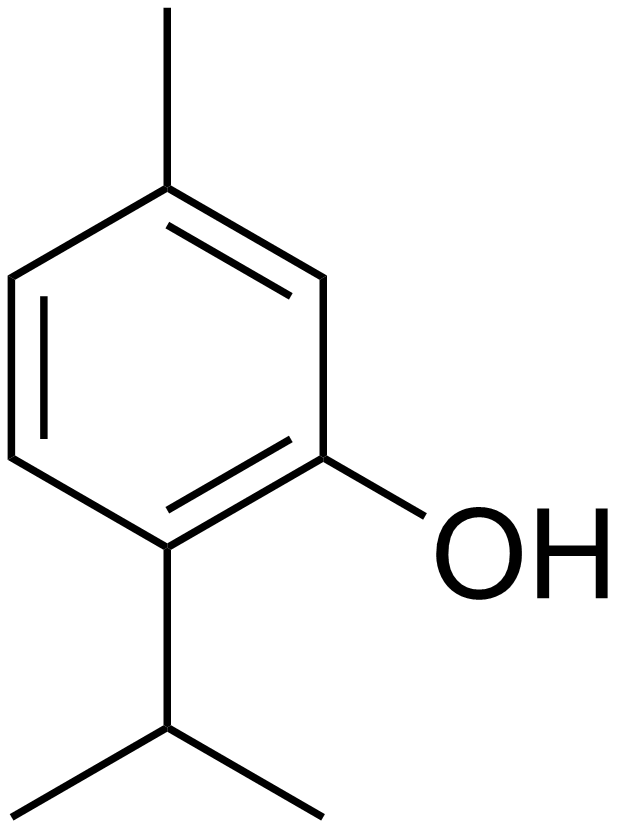 thymol
carvacrol
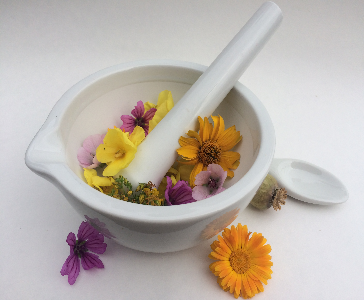 Thymi herba CzPh 2017
Microscopy: surface – wavy epidermal cells, nodular covering trichomes, glandular trichomes, glandules of Lamiaceae type













		covering trichome




		glandule
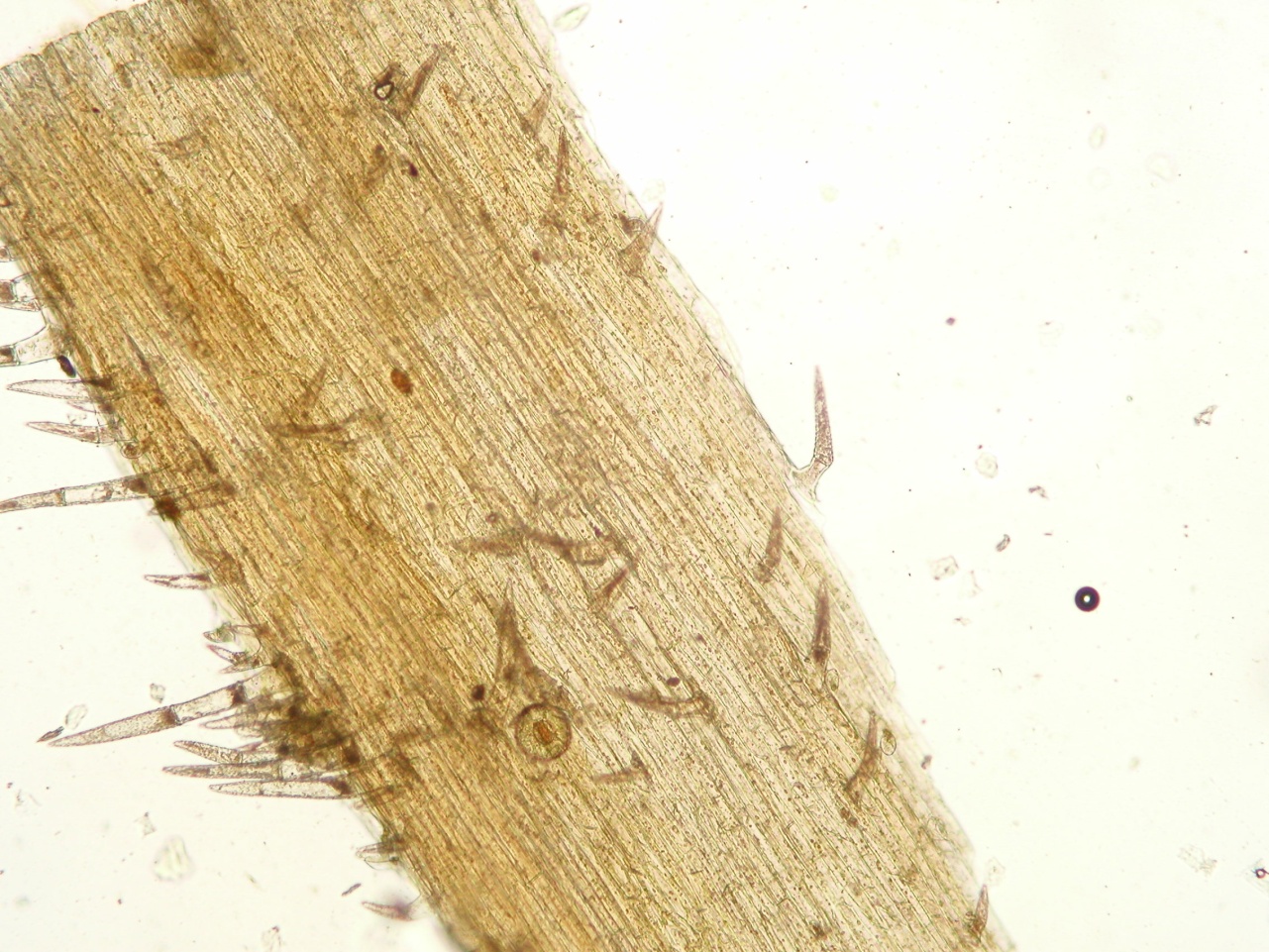 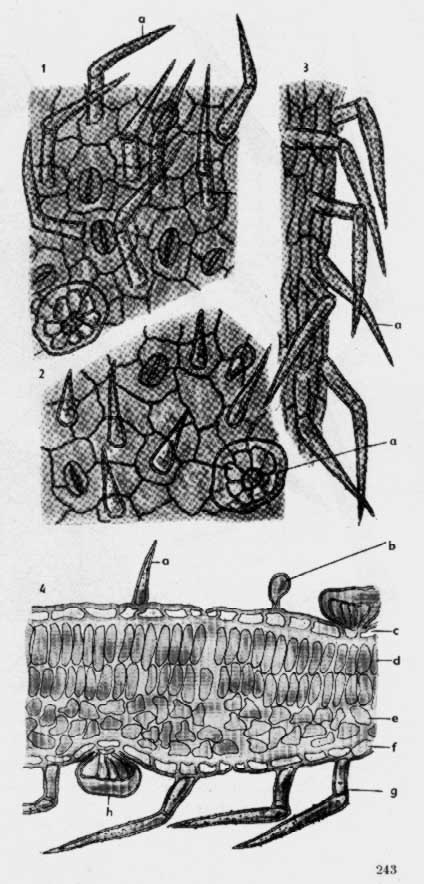 [Speaker Notes: Mucilage cells can be in the epidermis too.]
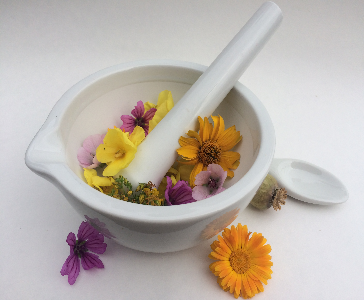 Thymi herba CzPh 2017
Microscopy: Stem – transversal section – epidermis with plate-shaped cells with nippled cuticle, trichomes, reinforcing collenchyma, collateral vascular bundle, vessels with libriform, medullar rays uni-linear, in medulla chain parenchyma
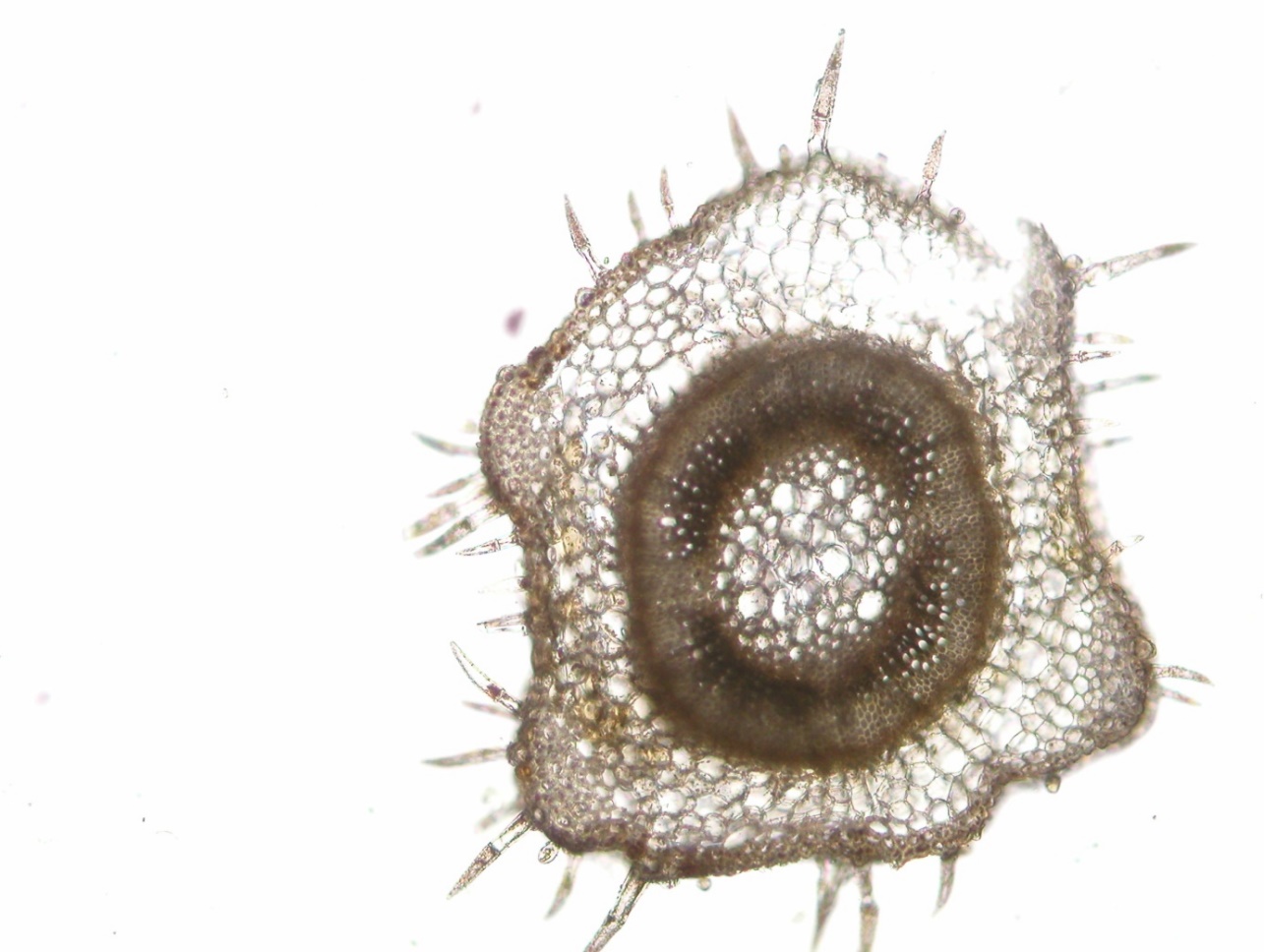 epidermis with cuticle

hypodermis with collenchyma


medullar parenchyma

veins with libriform
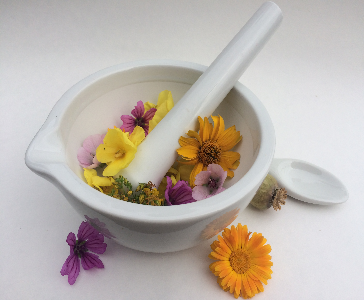 MACROSCOPY
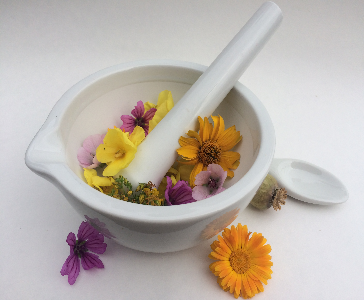 Marrubii herba CzPh 2017
Mother plant: Marrubium vulgare, Lamiaceae (White Horehound or Common Horehound )
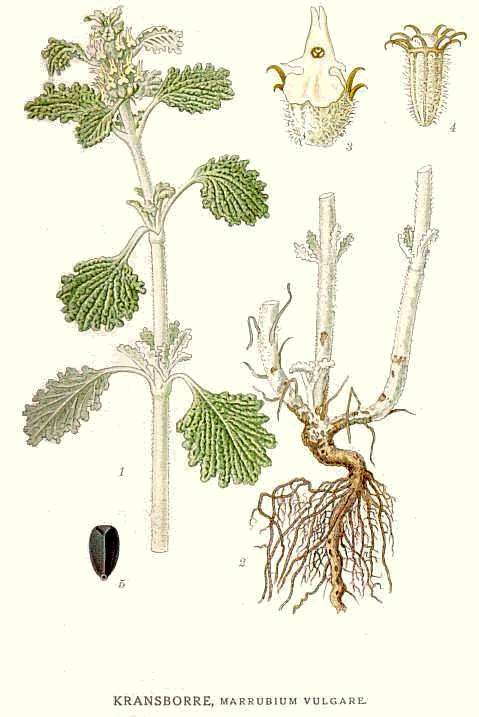 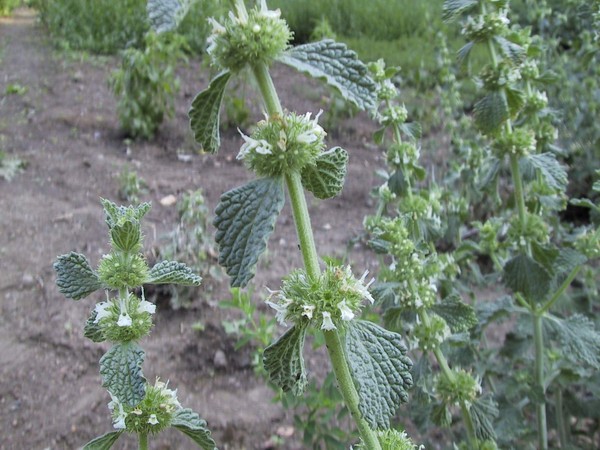 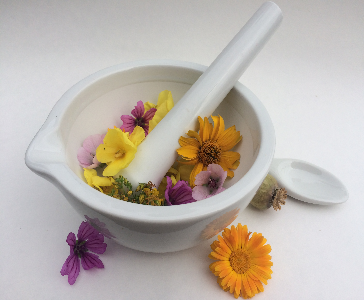 Marrubii herba CzPh 2017
Macroscopy: 4-edged white felt-like stems, opposite leaves, wrinkled, oval, on the margin serrated, on the face almost bald, on the reversed face hairy, small white flowers in pseudo-verticiles, apple odour, very bitter taste
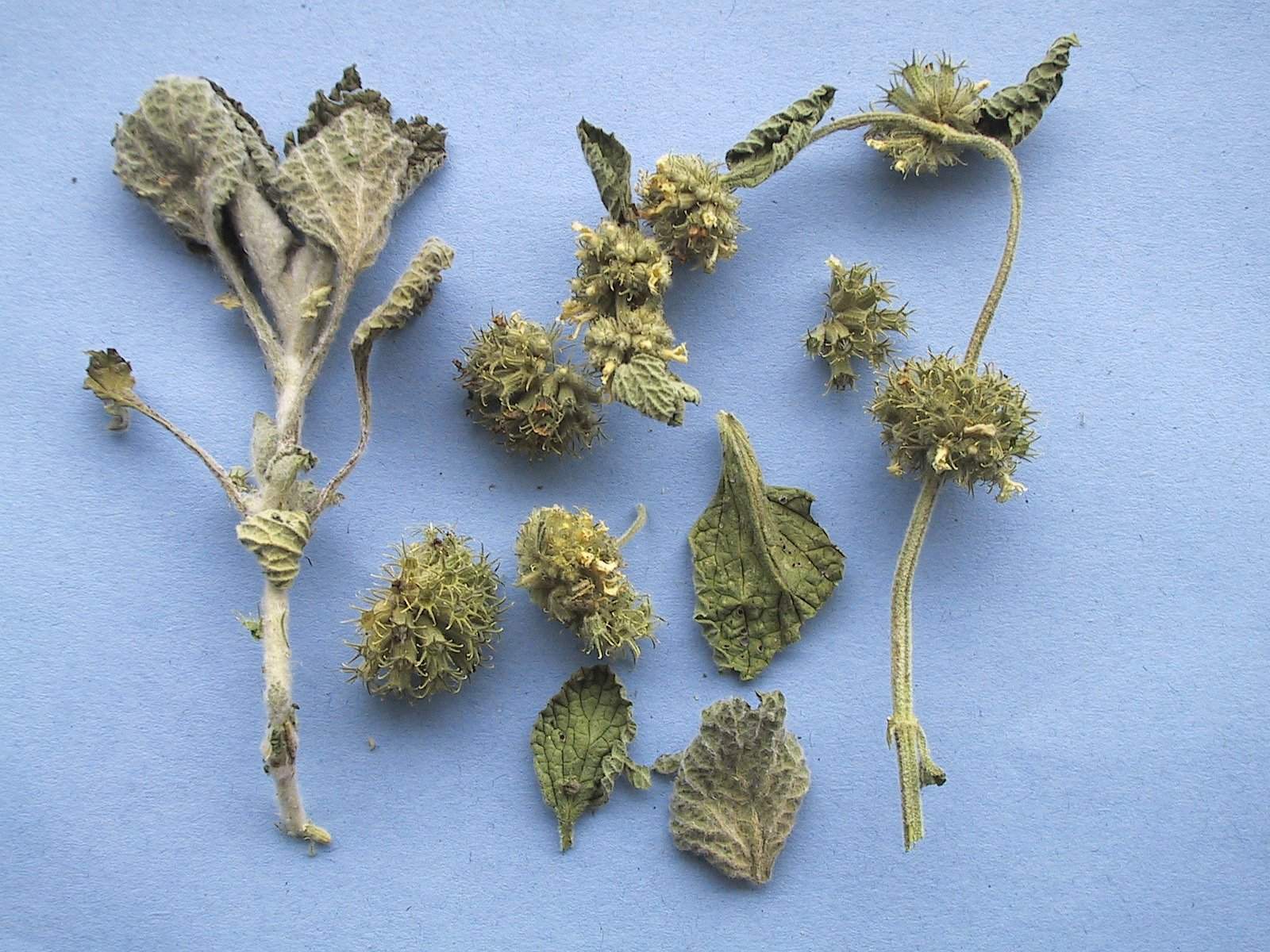 Content compounds: bitter substances (diterpenic lactone marrubiin), essential oils, tannins, saponins 

Usage: amare, choleretic, carminative; secretolytic expectorant, mild anti-inflammatory effect
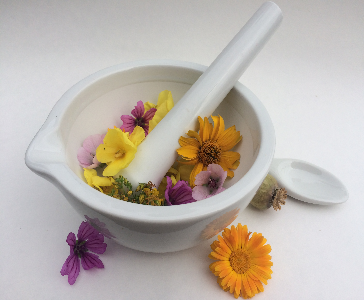 Millefolii herba CzPh 2017
Mother plant: Achillea millefolium,Asteraceae (Yarrow)
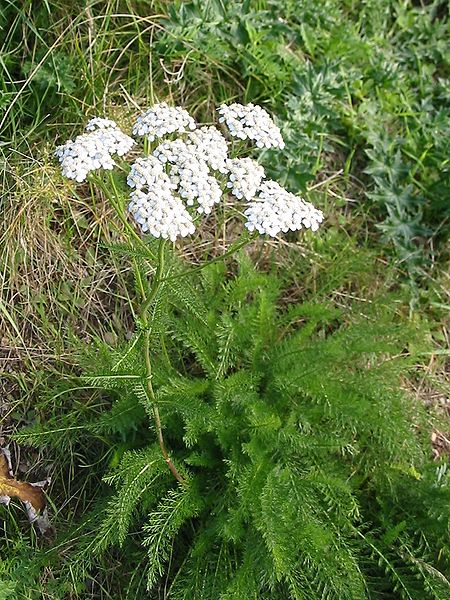 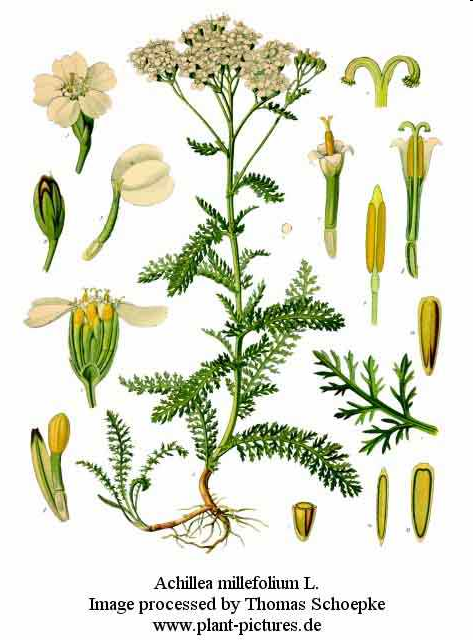 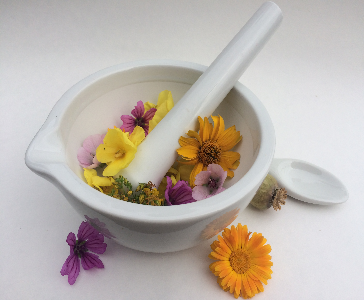 Millefolii herba CzPh 2017
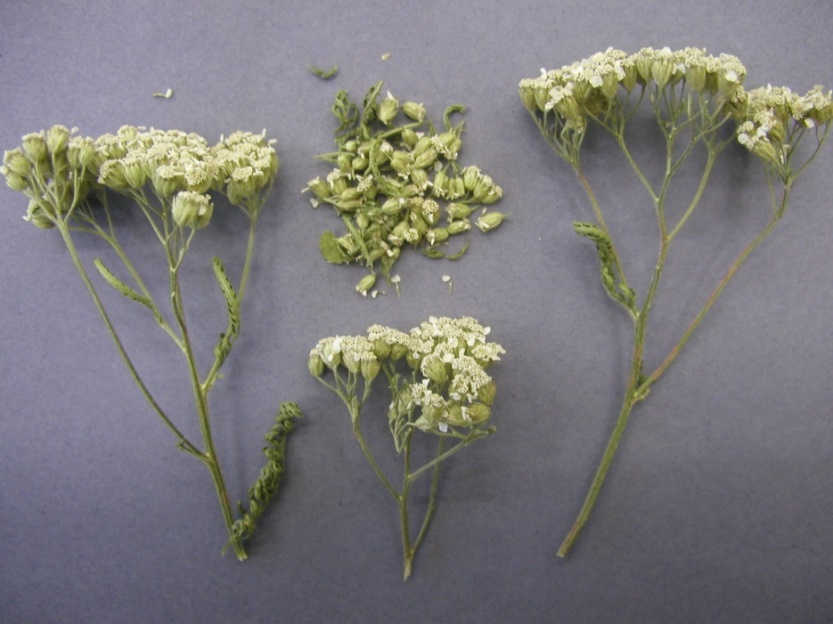 Macroscopy: whole stems with flower head of yellow-white flowers, leaves narrow cutted, divided to segments, aromatic odour, bitter taste
Content compounds: essential oil (sesquiterpens – proazulens), bitter substances, flavonoids, tannins, manganese salts 

Usage: amare, stomachic, spasmolytic, choleretic, expectorant, mild antiseptic, diuretic
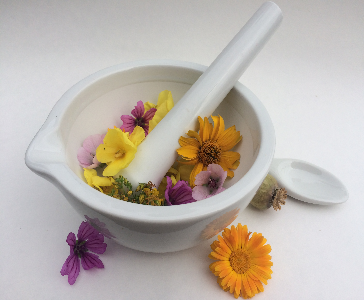 Origani herba CzPh 2017
Mother plant: Origanum vulgare, O. onites, Lamiaceae, (Oregano, Wild Marjoram)
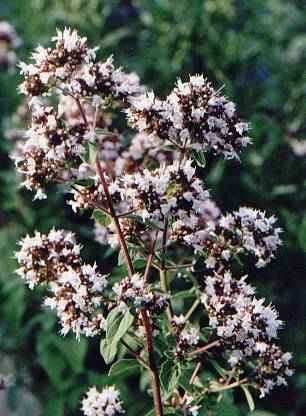 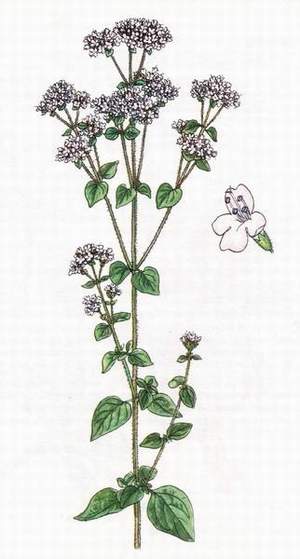 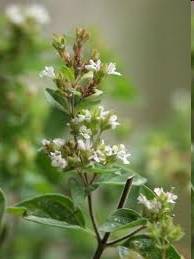 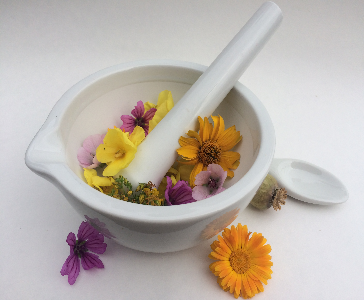 Origani herba CzPh 2017
Macroscopy: weakly edged reddish stems, opposite leaves, purple flowers in terminal erect spikes, pleasant aromatic odour, spicy bitter taste 

Content compounds: essential oil ( thymol, carvacrol); tannins, bitter substances 

Usage: stomachic - amare, expectorant, spasmolytic, carminative
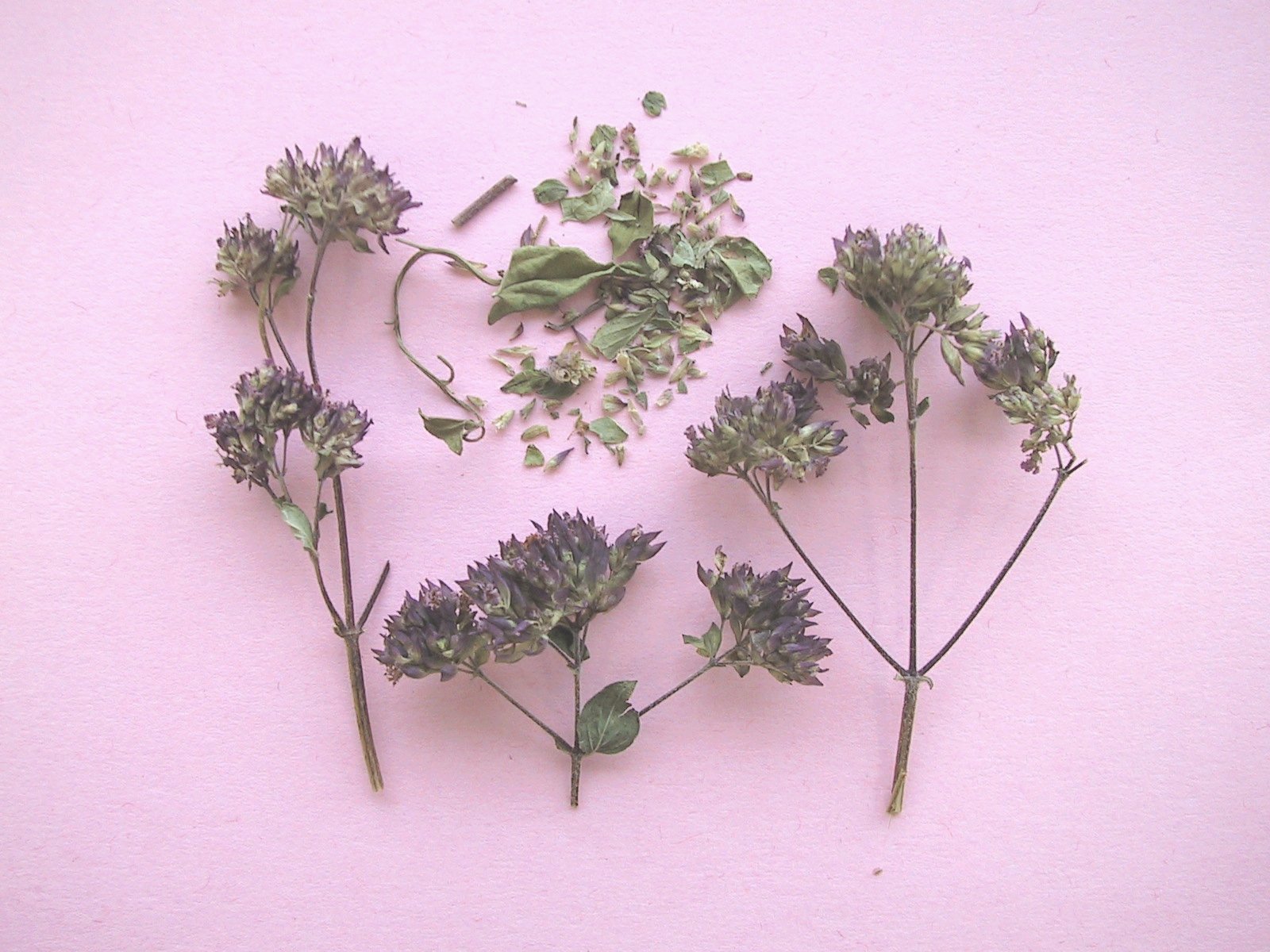 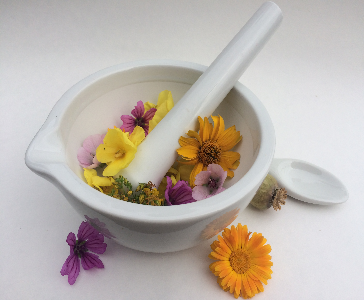 Polygoni avicularis herbaCzPh 2017
Mother plant: Polygonum aviculare, Polygonaceae (Common Kntograss, Birdweed)
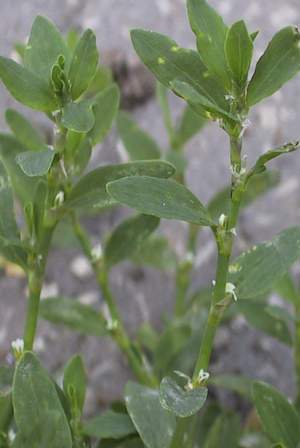 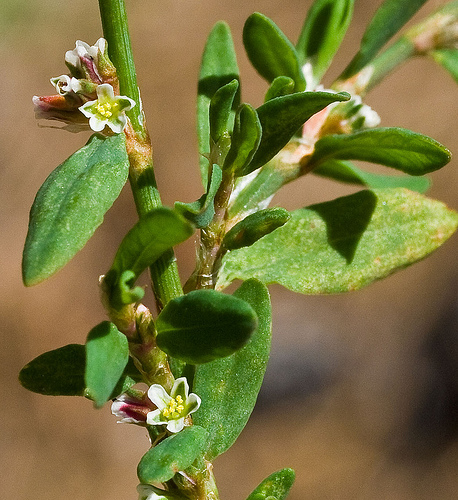 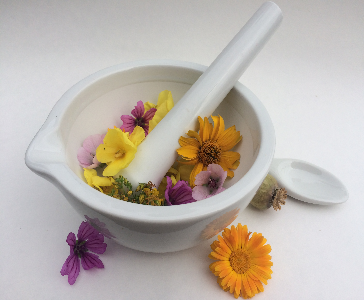 Polygoni avicularis herba CzPh 2017
Macroscopy: green stems, leaves almost sessile, elipsoid, integerrimum, small flowers in underarm of leaves, without odour, bitter astringent taste

Content compounds: flavonoids, mucilage, higher amount of soluble silica acid, tannins, phenolic glycosides, vitamin C

Usage: expectorant, diuretic, astringent, antiphlogistic, haemostyptic
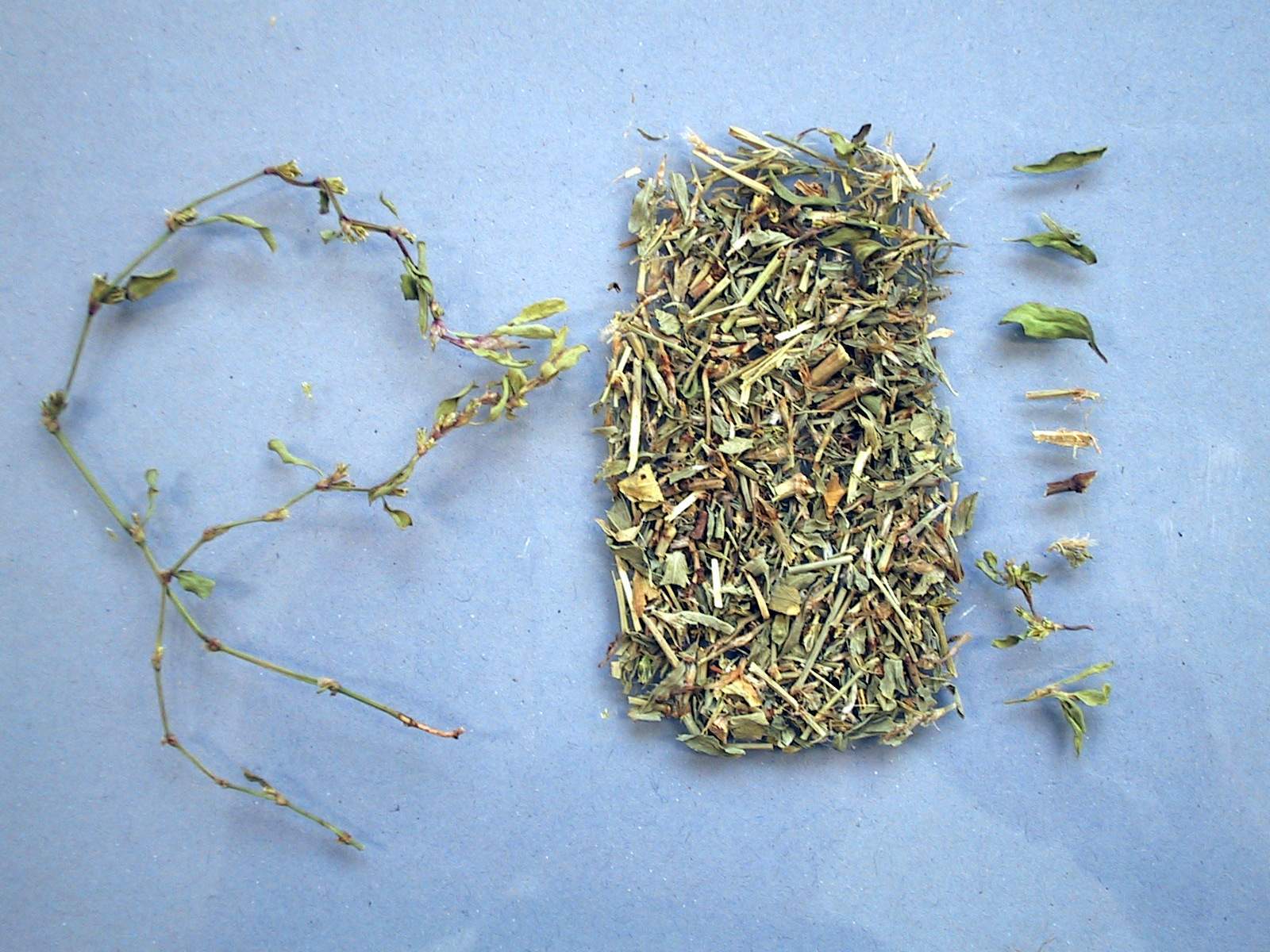 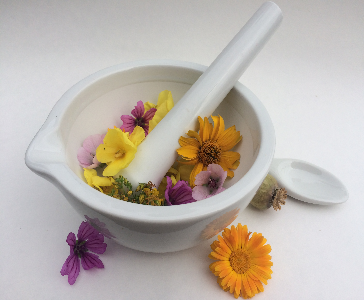 Salviae officinalis folium CzPh 2017Salviae herba CzPh 2017
Mother plant: Salvia officinalis, Lamiaceae (Sage)
Salviae tinctura CzPh 2017 
Salviae sclareae etheroleum CzPh 2017 
Salviae trilobae folium CzPh 2017 
Salviae lavandulifoliae etheroleum CzPh 2017
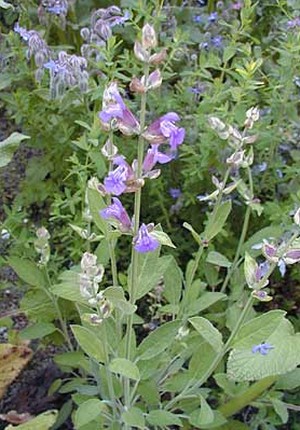 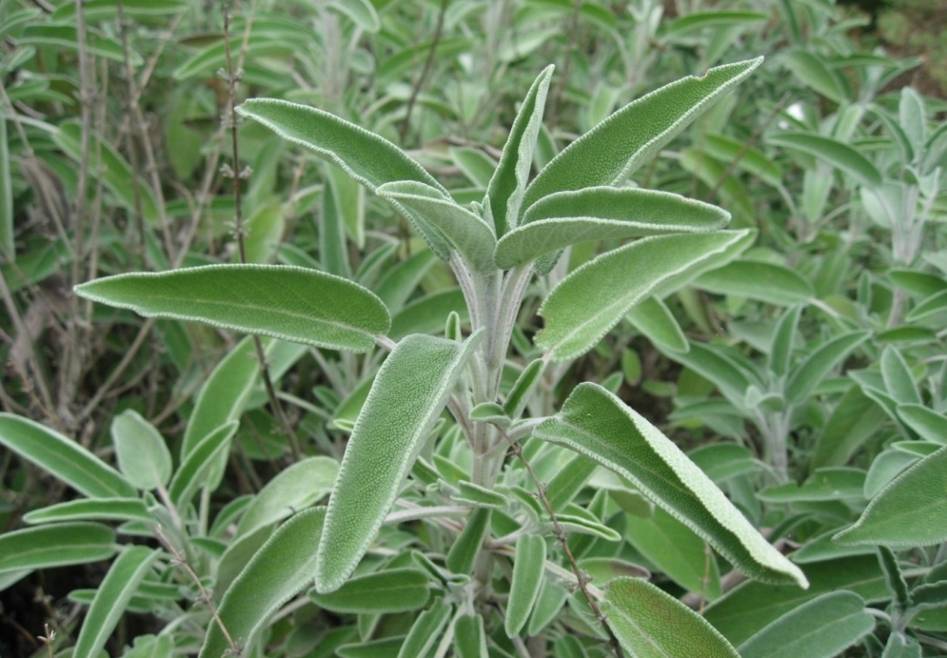 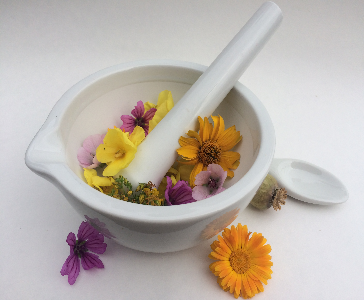 Salviae officinalis folium CzPh 2017Salviae herba CzPh 2017
Macroscopy: 
	rounded grey felt-like stems, strong 
	leaves, stalked, green-grey, prolonged 
	oval, flowers in poor verticiles with 
	two-labiate corolla, aromatic odour, 
	bitter astringent taste 


Content compounds: essential oil (monoterpens – thujon, cineole, camphora, pinen); bitter substances (pikrosalvine); tannins, saponins, flavonoids

Usage: antiphlogistic, spasmolytic, antihydrotic; 
externally -  astringent,  dermatologic, antilactagogue
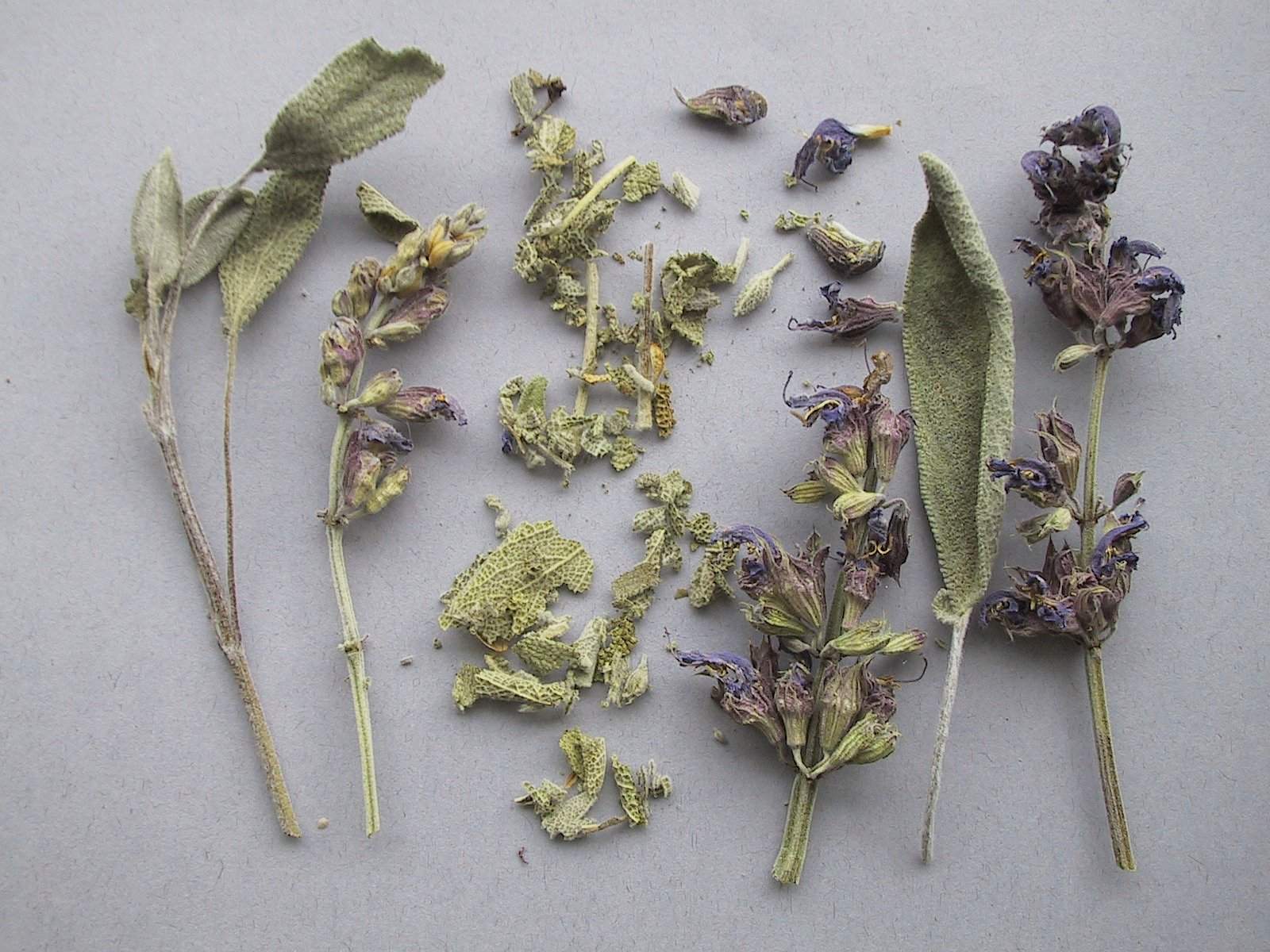 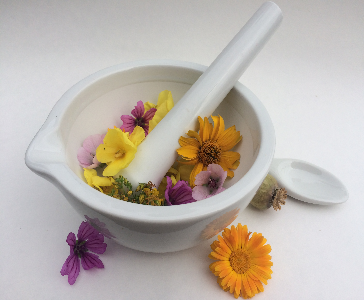 Serpylli herba CzPh 2017
Mother plant: Thymus serpyllum, Lamiaceae (Wild Thyme)
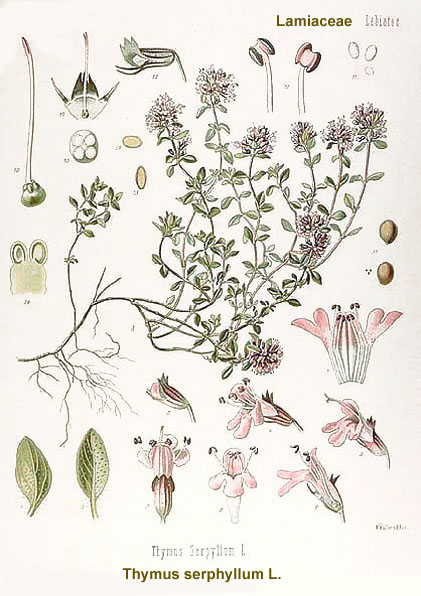 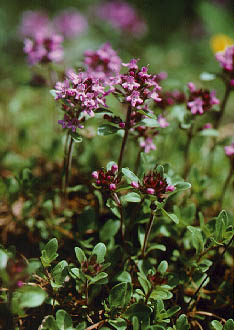 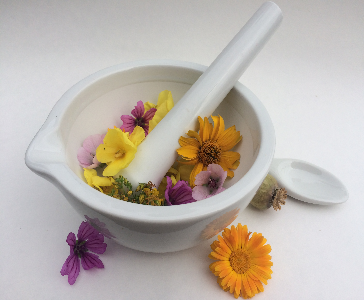 Serpylli herba CzPh 2017
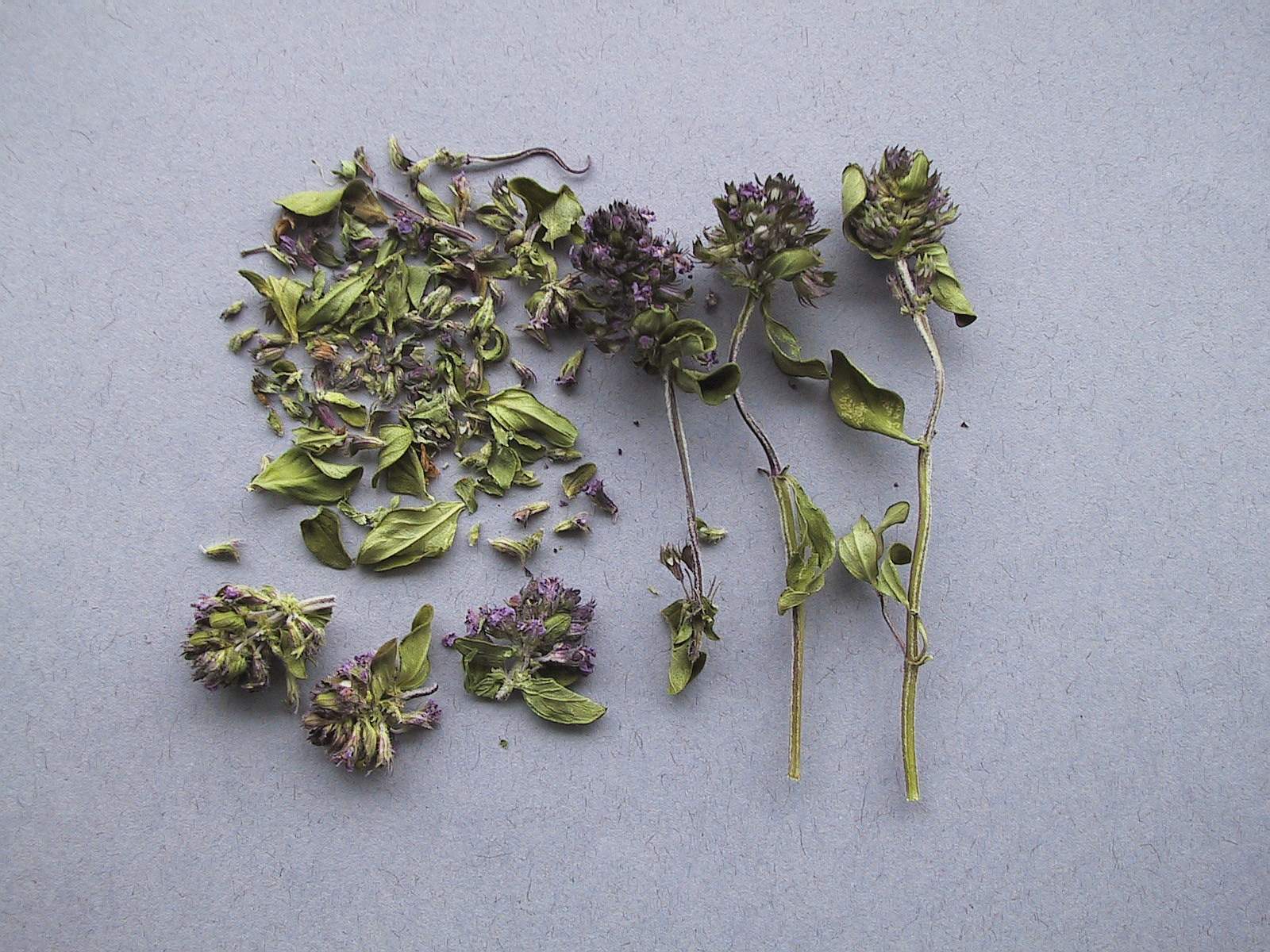 Macroscopy: rounded stems, oval, 
	integerrimum leaves, almost sessile 
	with mild underwinded margin, on the 
	reversed side glandulary pointed, 
	purple-black and white flowers in 
	pseudo-verticiles, aromatic odour, spicy 
	bitter taste

Content compounds: essential oil (thymol, carvacrol), tannins, bitter compounds, flavonoids, minerals 

Usage: expectorans, bronchospasmolytic, stomachic, antiseptic, antiphlogistic
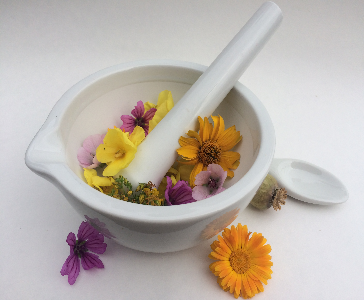 Urticae herba Urticae folium CzPh 2017
Mother plant: Urtica dioica, Urticaceae (Stinkink Nettle)
Urticae radix CzPh 2017
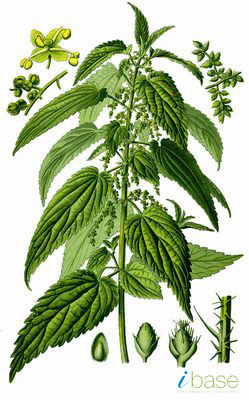 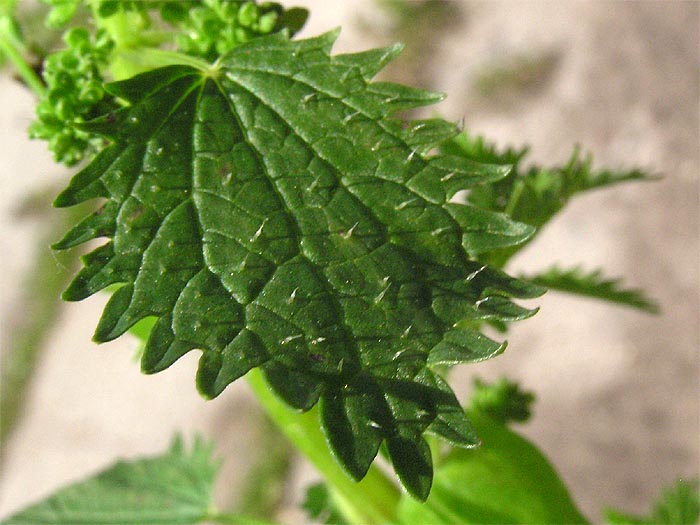 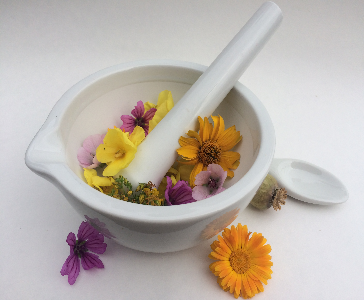 Urticae herba
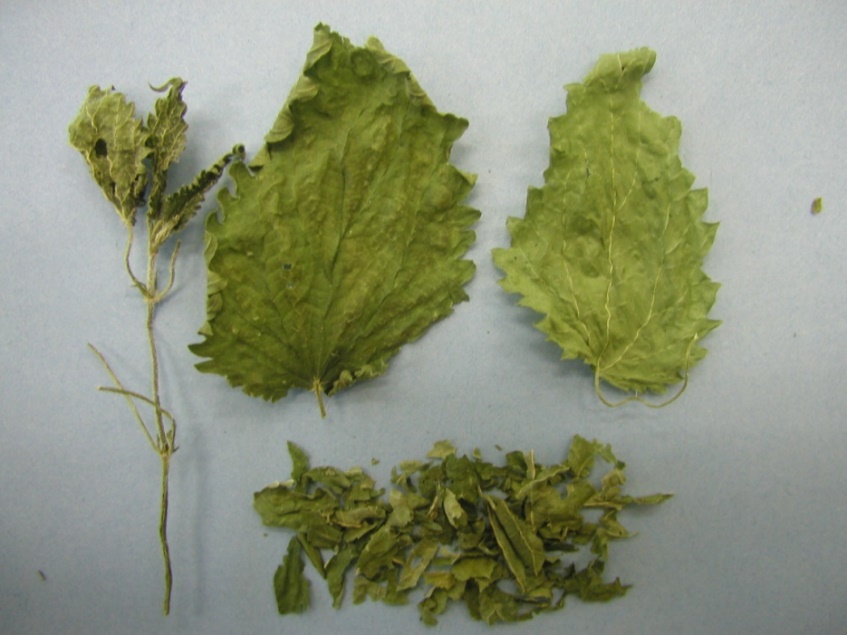 Macroscopy: stem direct 4-edged, stalked leaves, oval, spiked, coarse serrated, flowers in leaves underarms, greenish, drug smells like spinach, bitter and acrid taste
Content compounds: chlorophyll, flavonoids, carotenoids, triterpens, sterols, minerals,  vitamins K and C

Usage: metabolic, diuretic, antiseptic, antirheumatic; astringens, hemostyptic
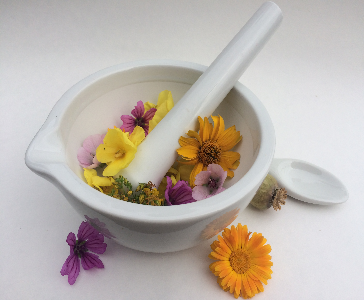 Visci albi herba
Mother plant: Viscum album, Santalaceae (Mistletoe )
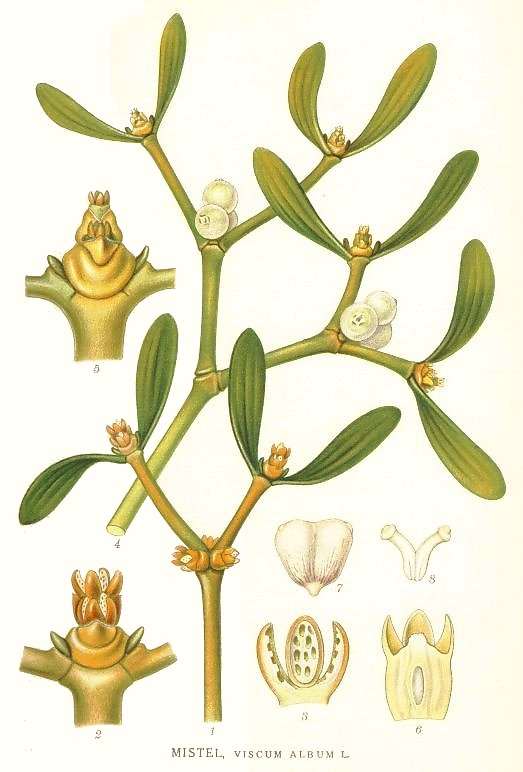 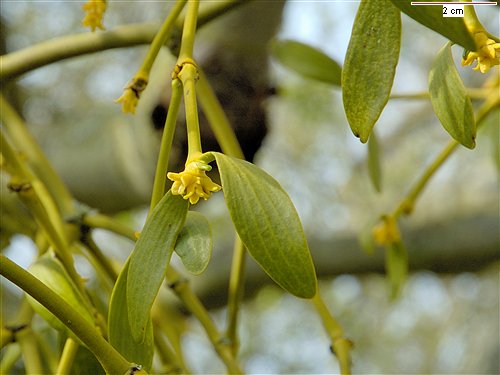 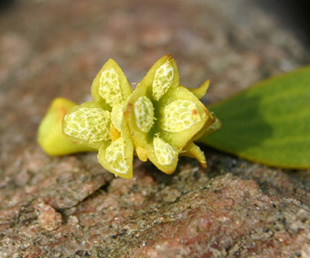 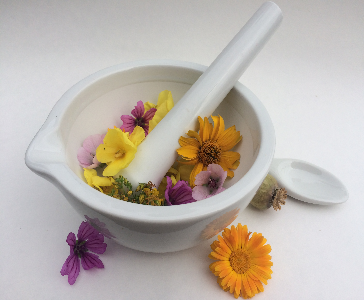 Visci albi herba
Macroscopy: rounded, furcated branched stems, slightly fragile, prolonged oval leaves with compact margin, tough, leatherlike, uni-seminal fruits, weak odour, bitter taste

Content compounds:  cardiotoxic proteins viscotoxins, lectins (=glycoproteins) amines, flavonoids, polysaccharides, lignans

Usage: hypotonic, antisclerotic (flavonoids), cytotoxic (lectins)
	Intradermally – treatment of degenerative inflammatory diseases of joints, treatment of cancer
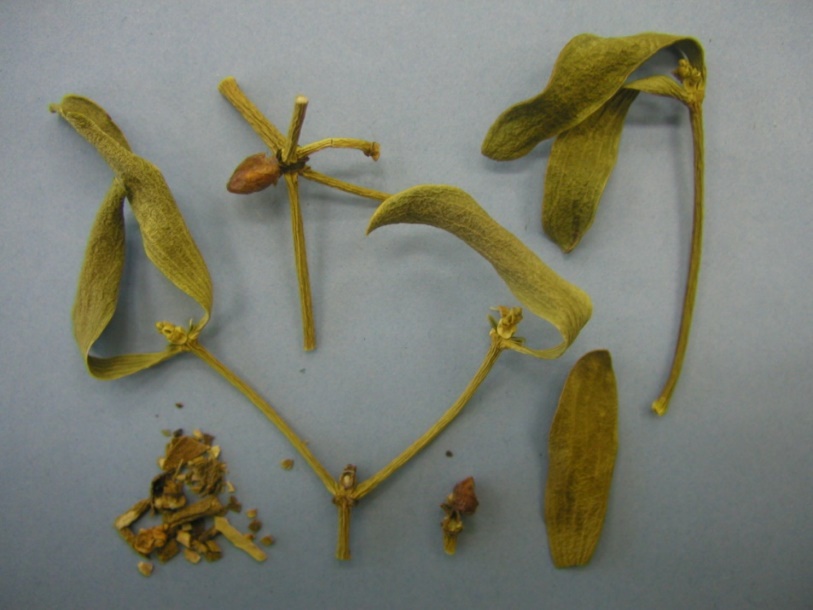 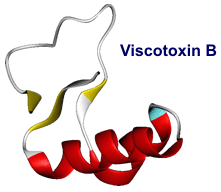